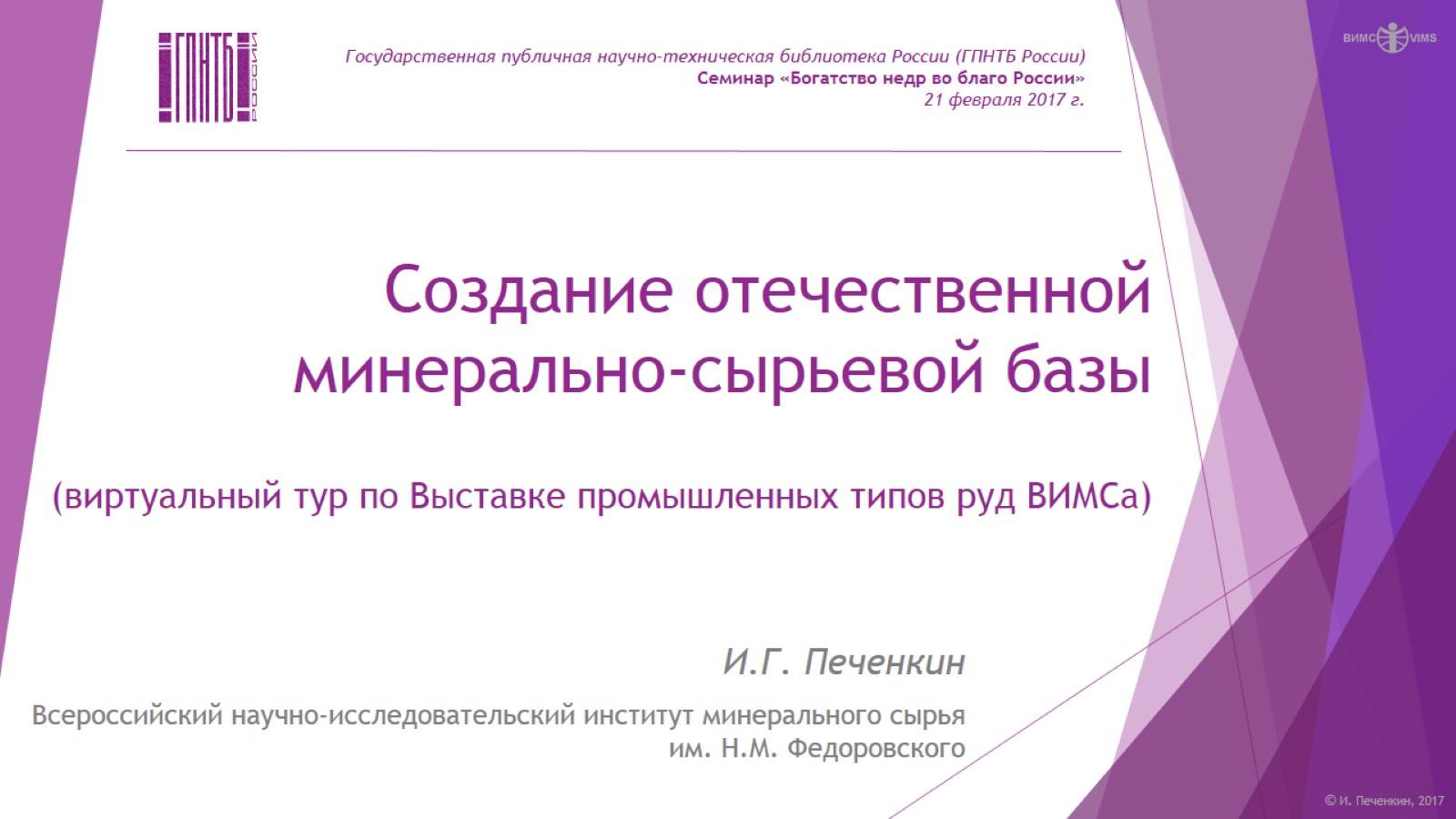 Создание отечественной минерально-сырьевой базы(виртуальный тур по Выставке промышленных типов руд ВИМСа)
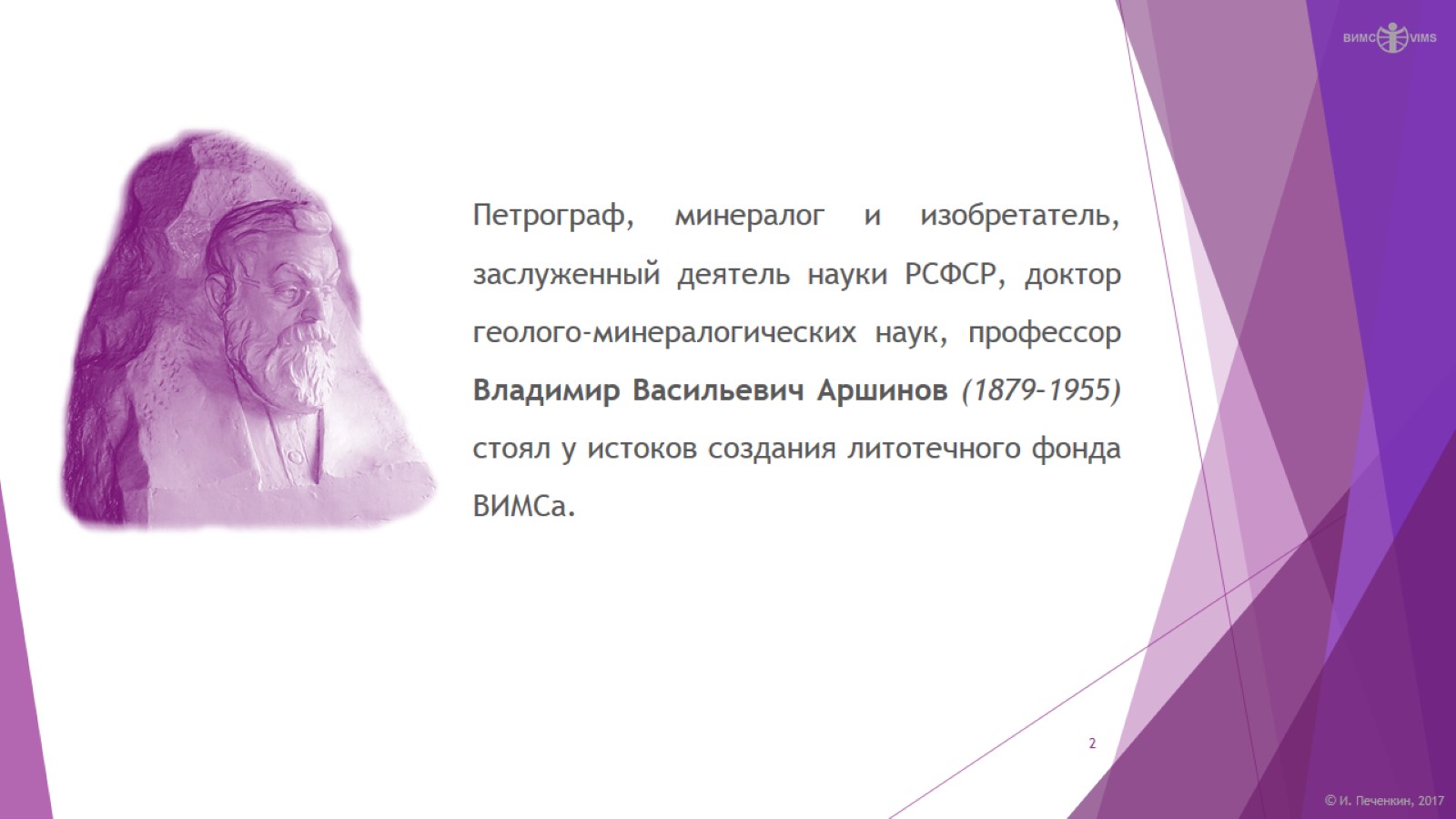 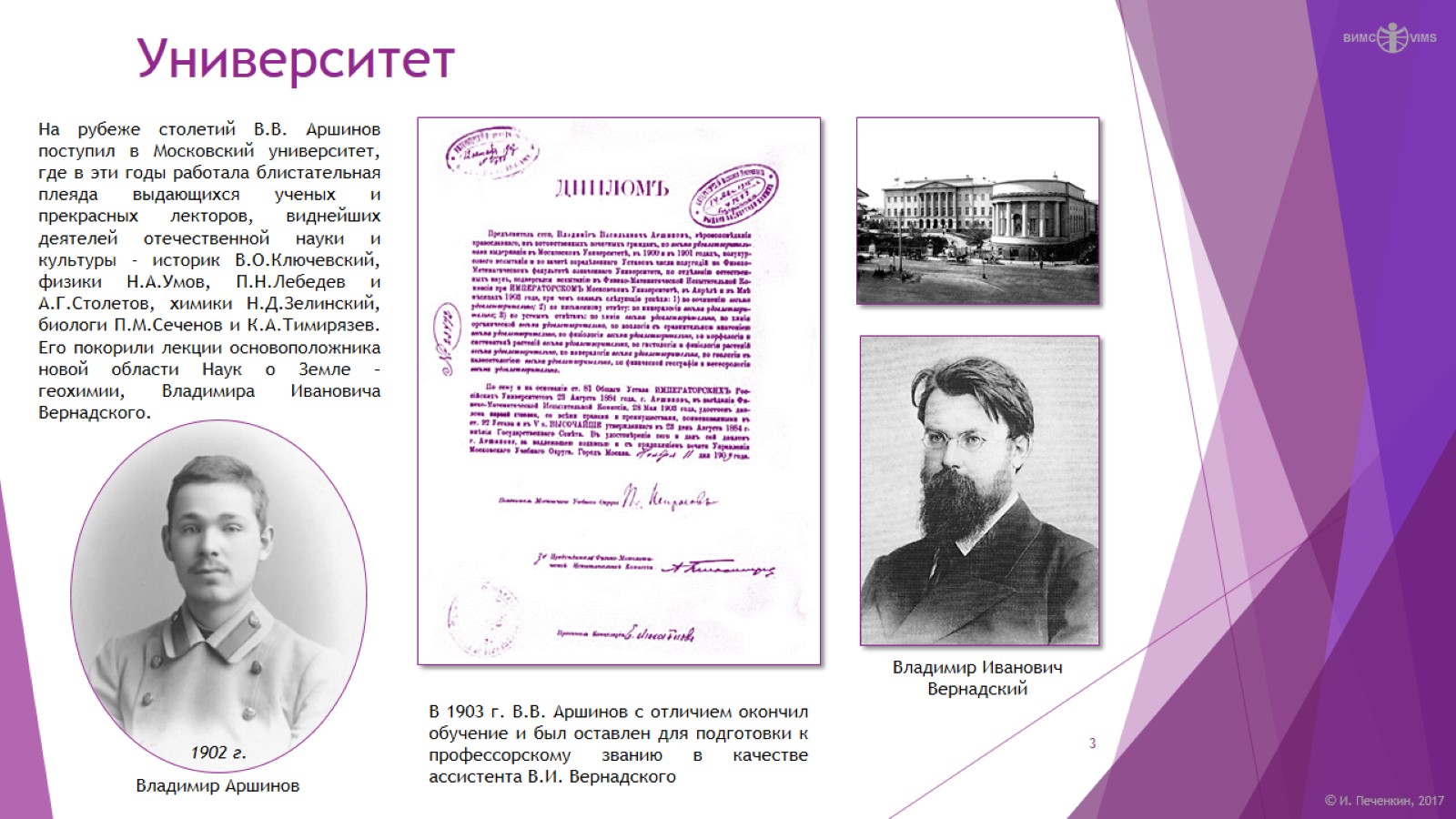 Университет
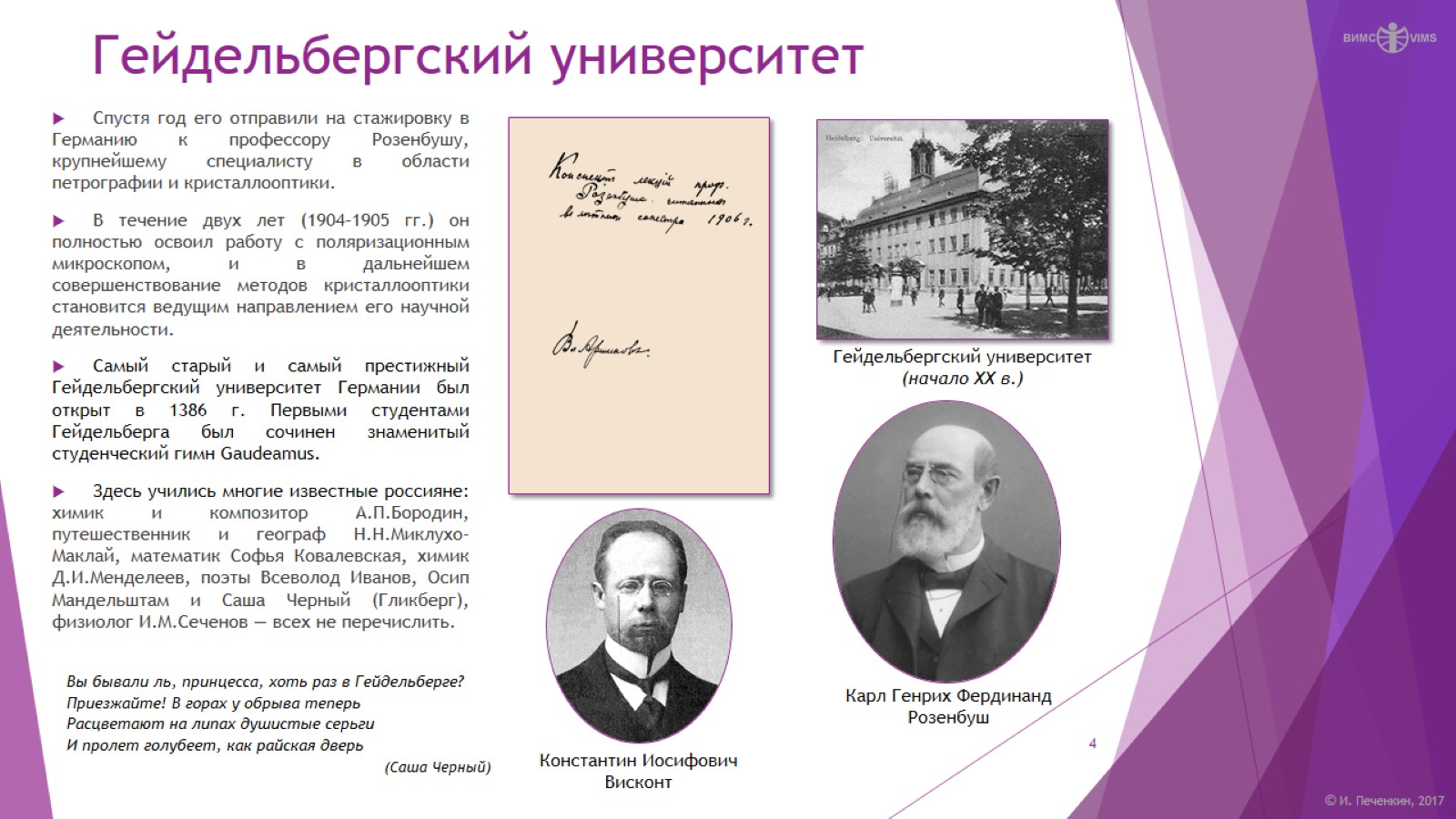 Гейдельбергский университет
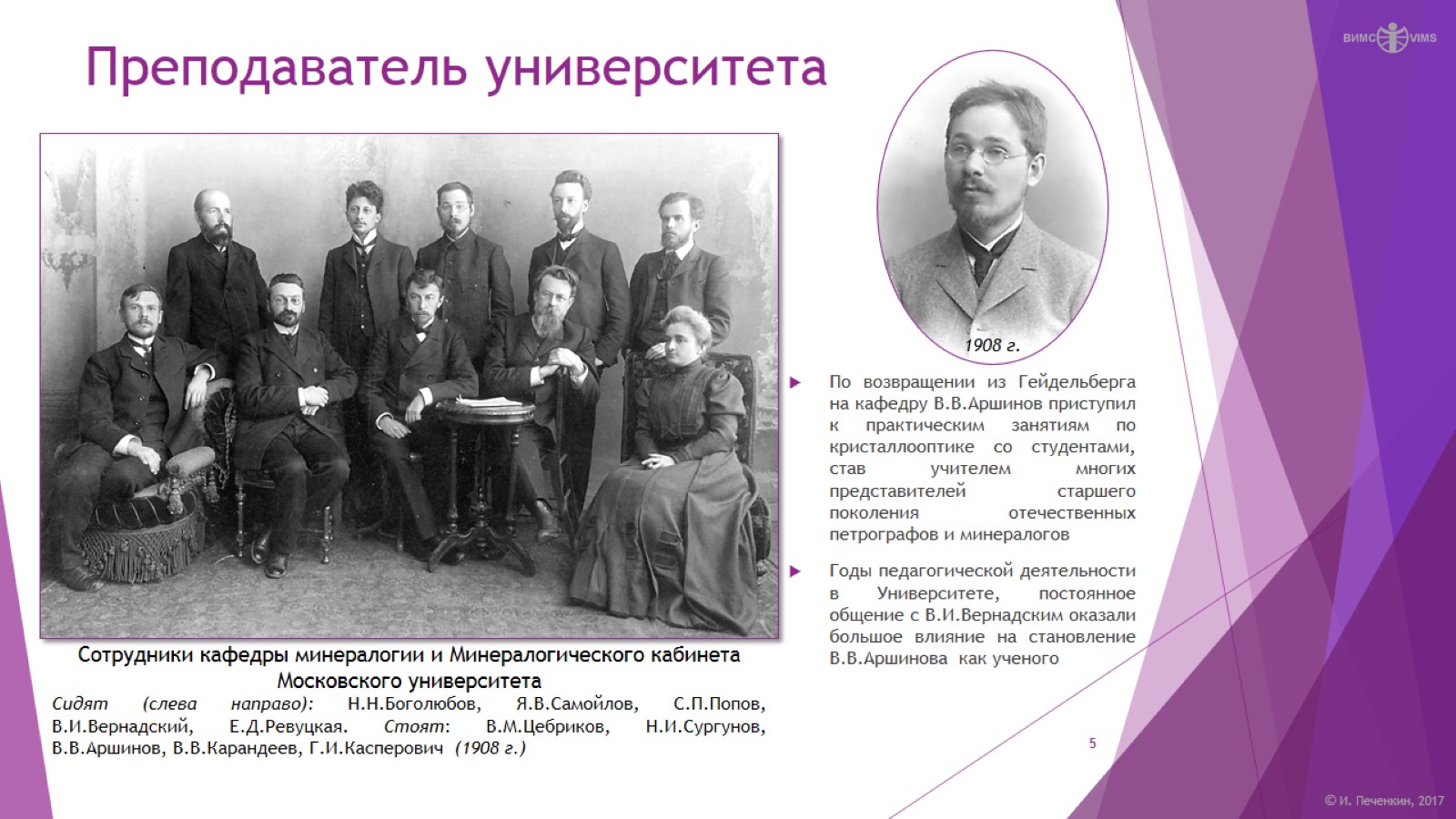 Преподаватель университета
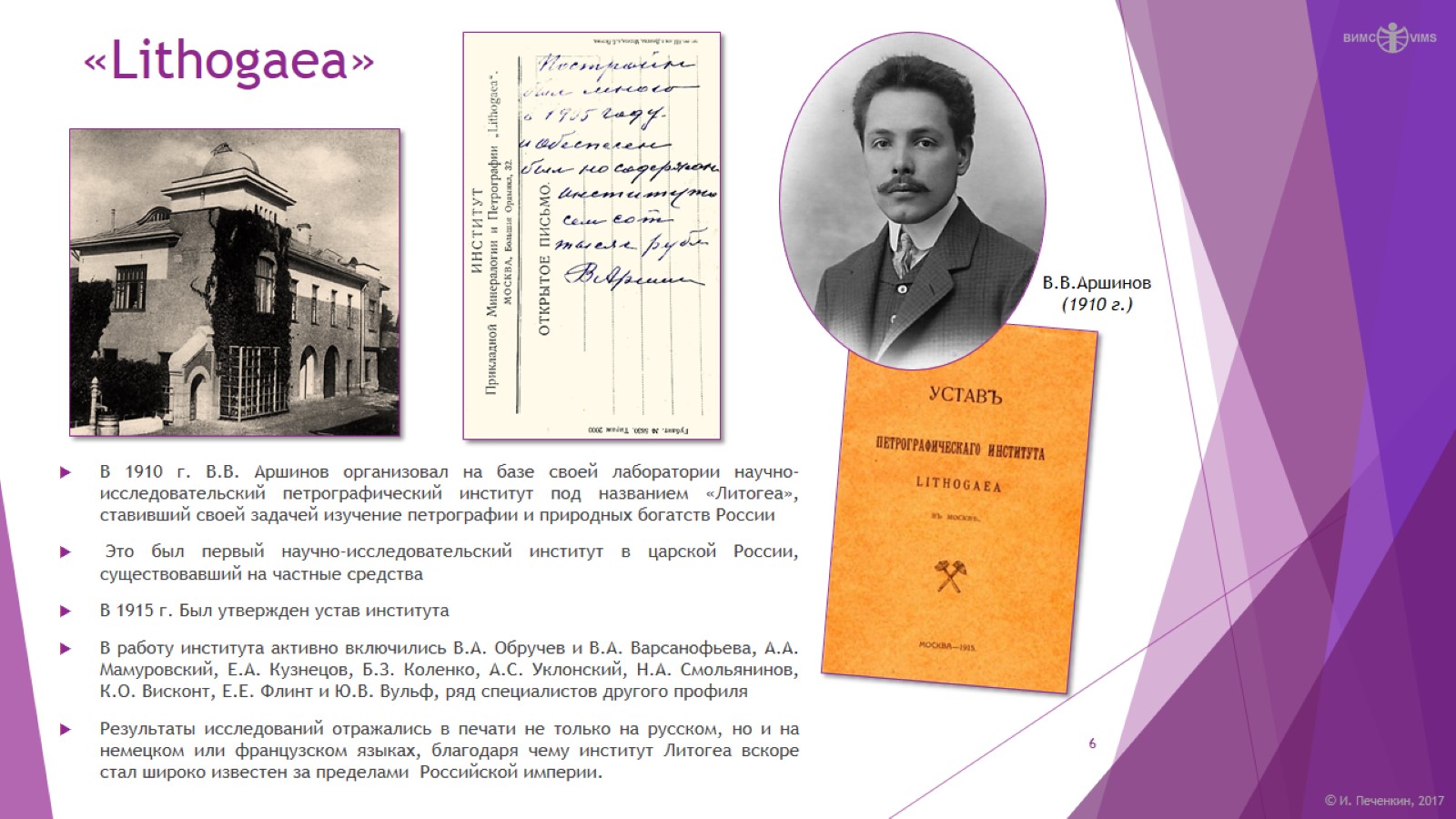 «Lithogaea»
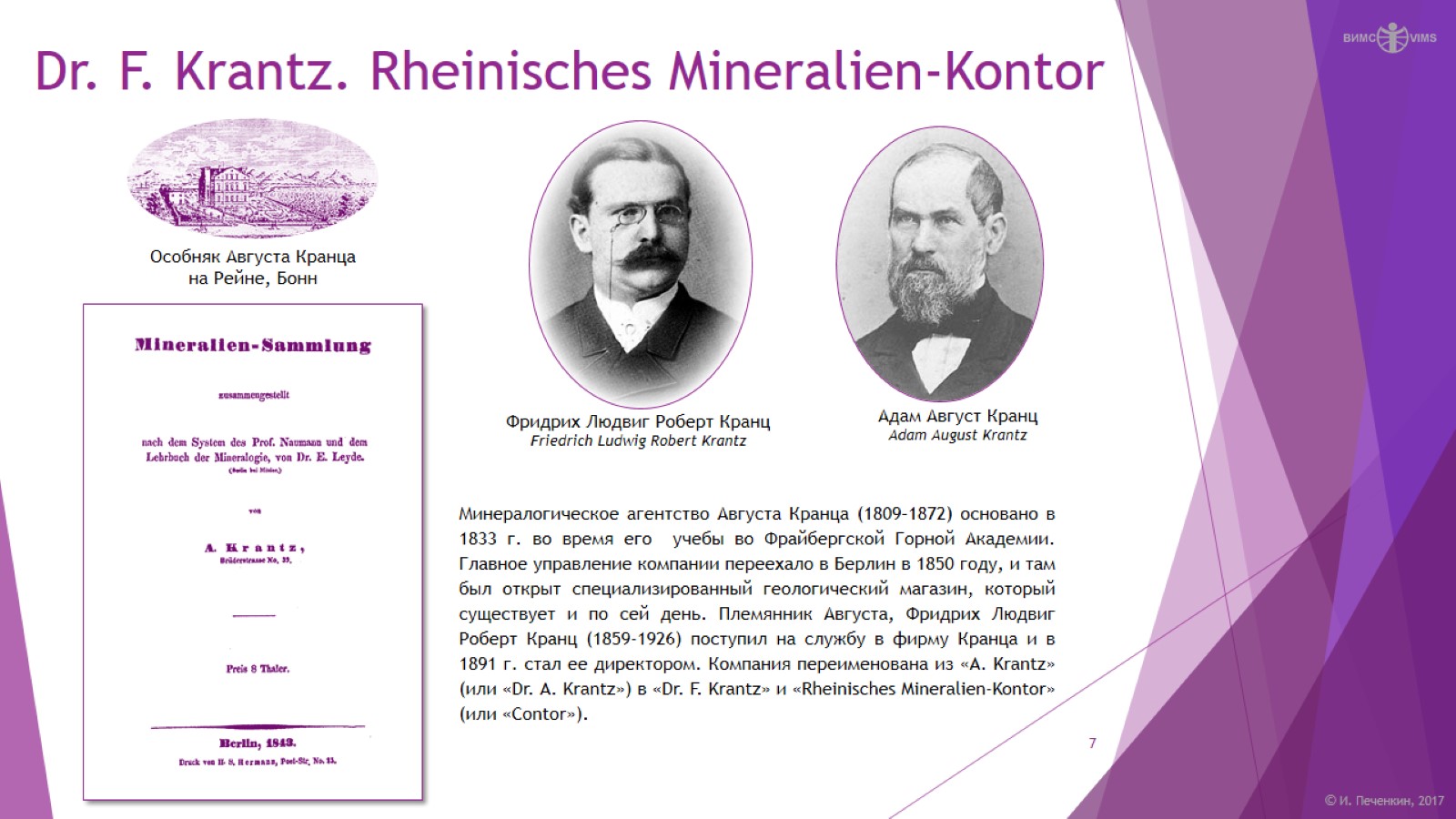 Dr. F. Krantz. Rheinisches Mineralien-Kontor
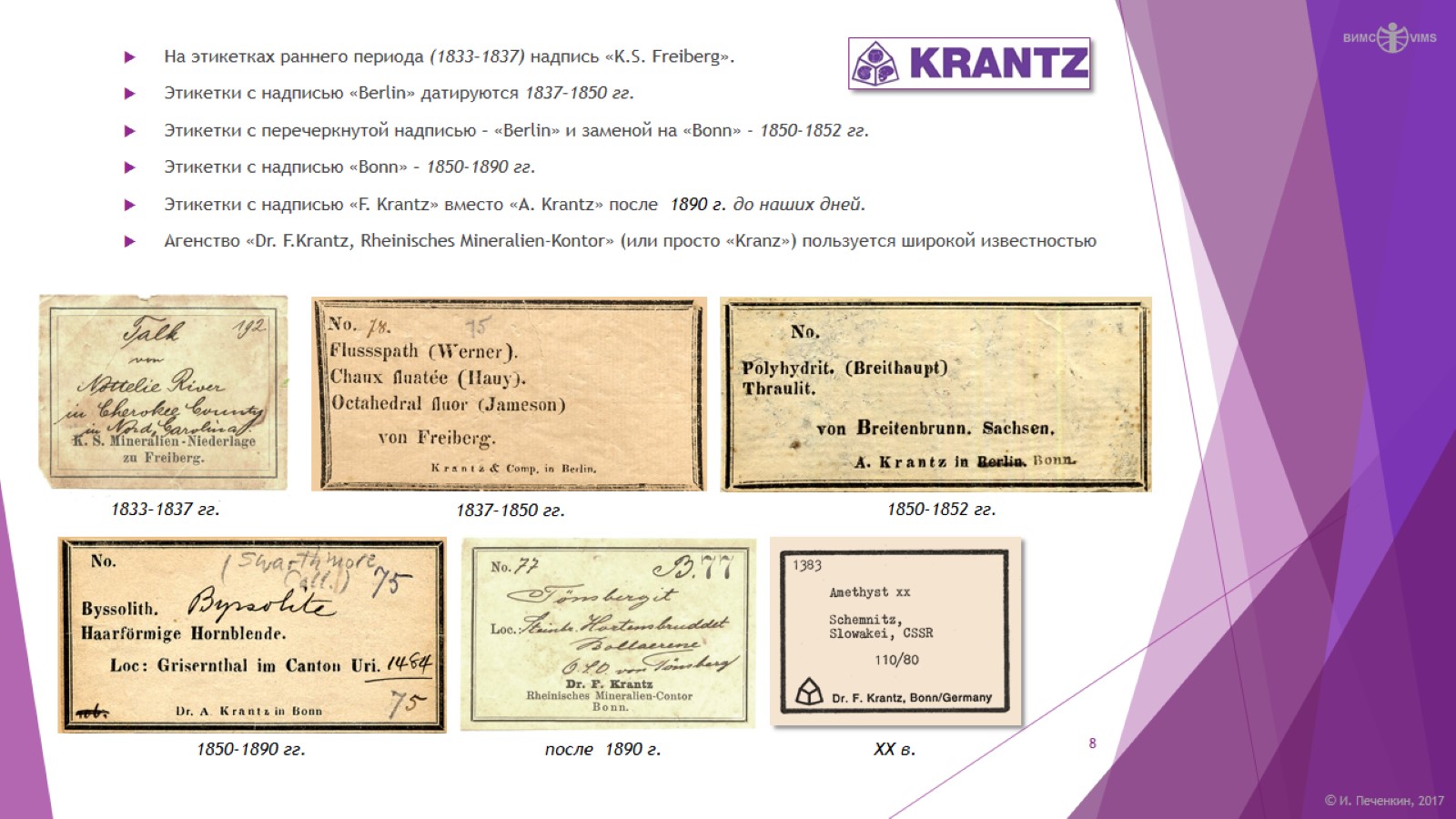 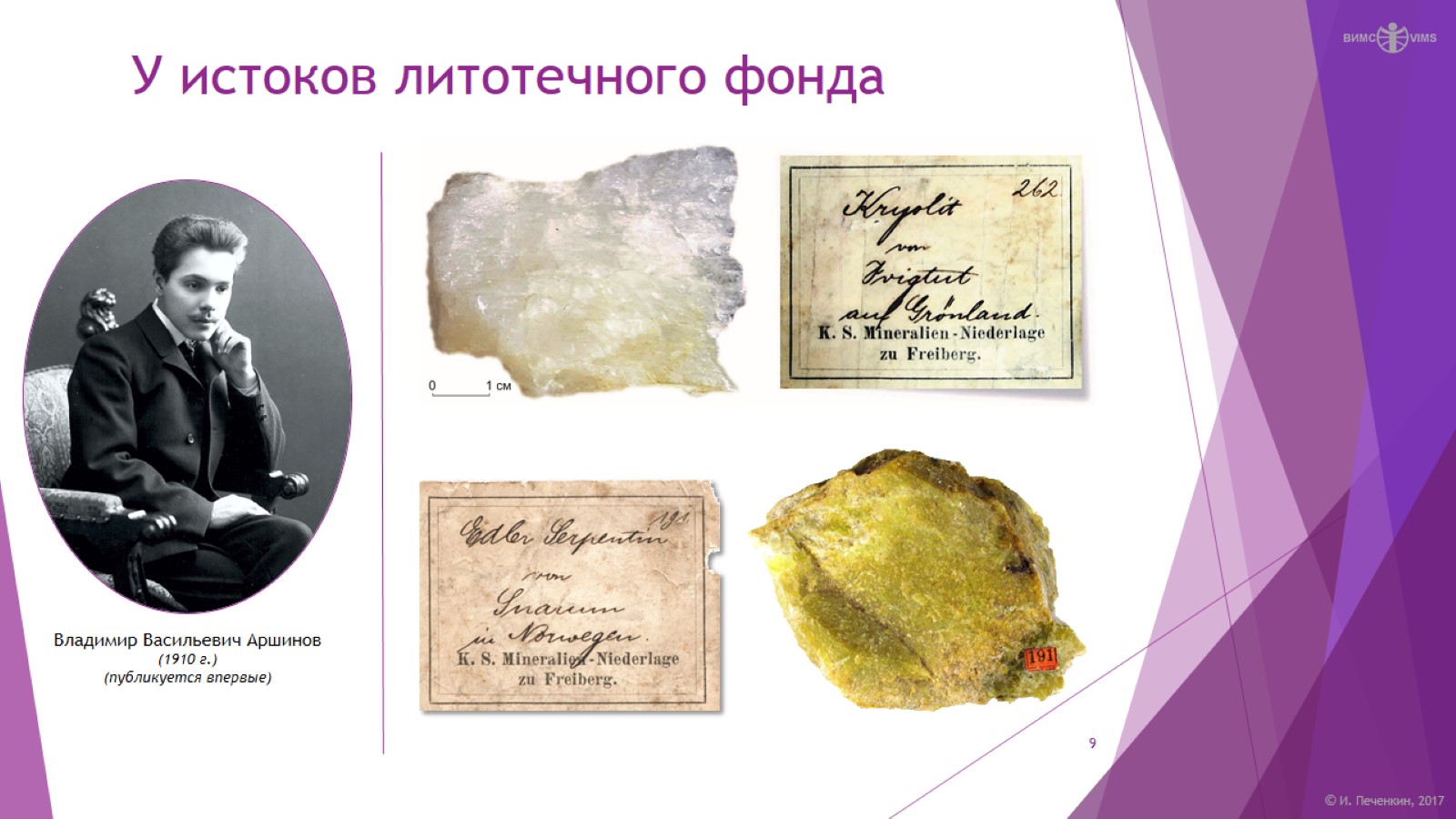 У истоков литотечного фонда
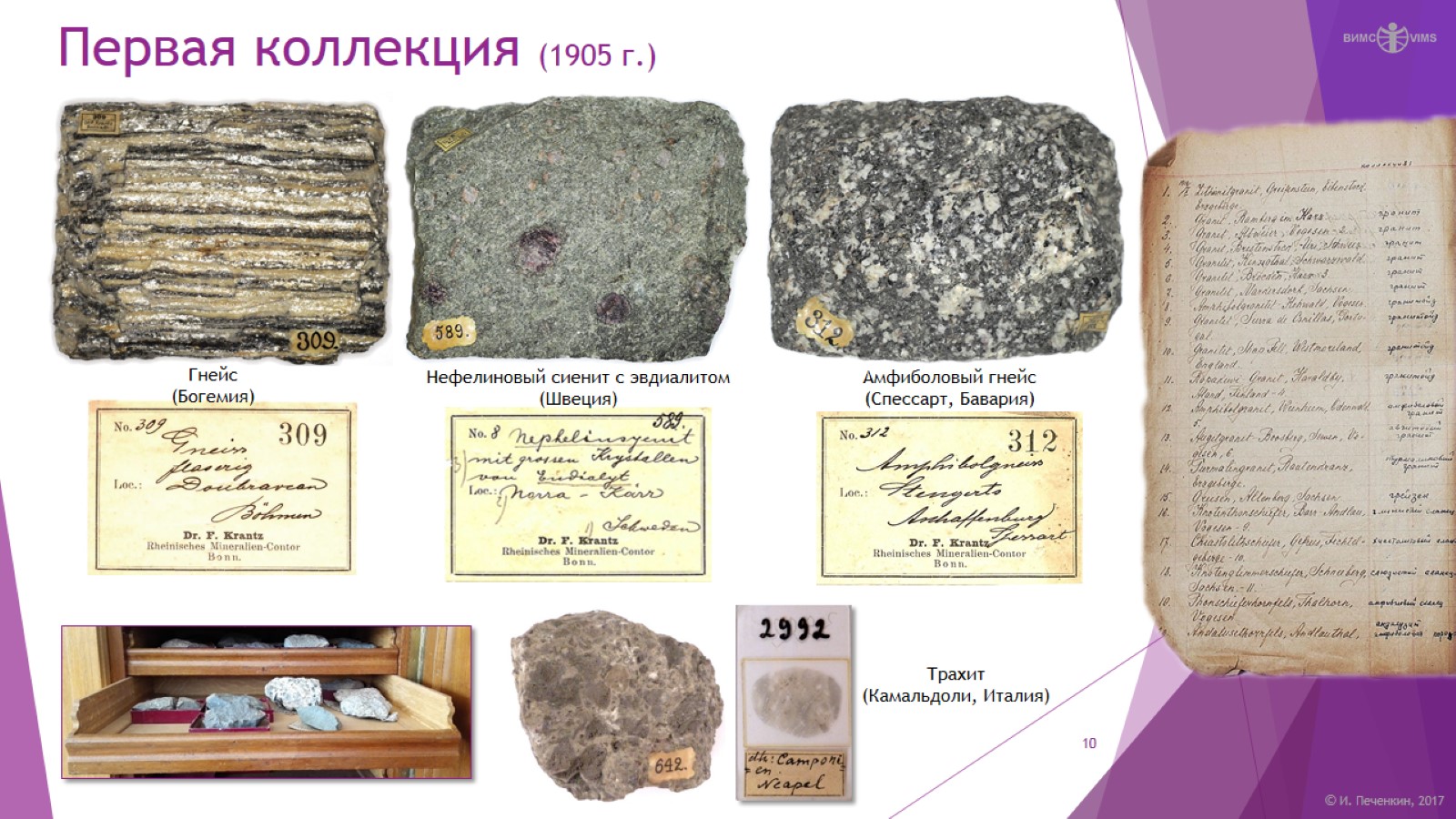 Первая коллекция (1905 г.)
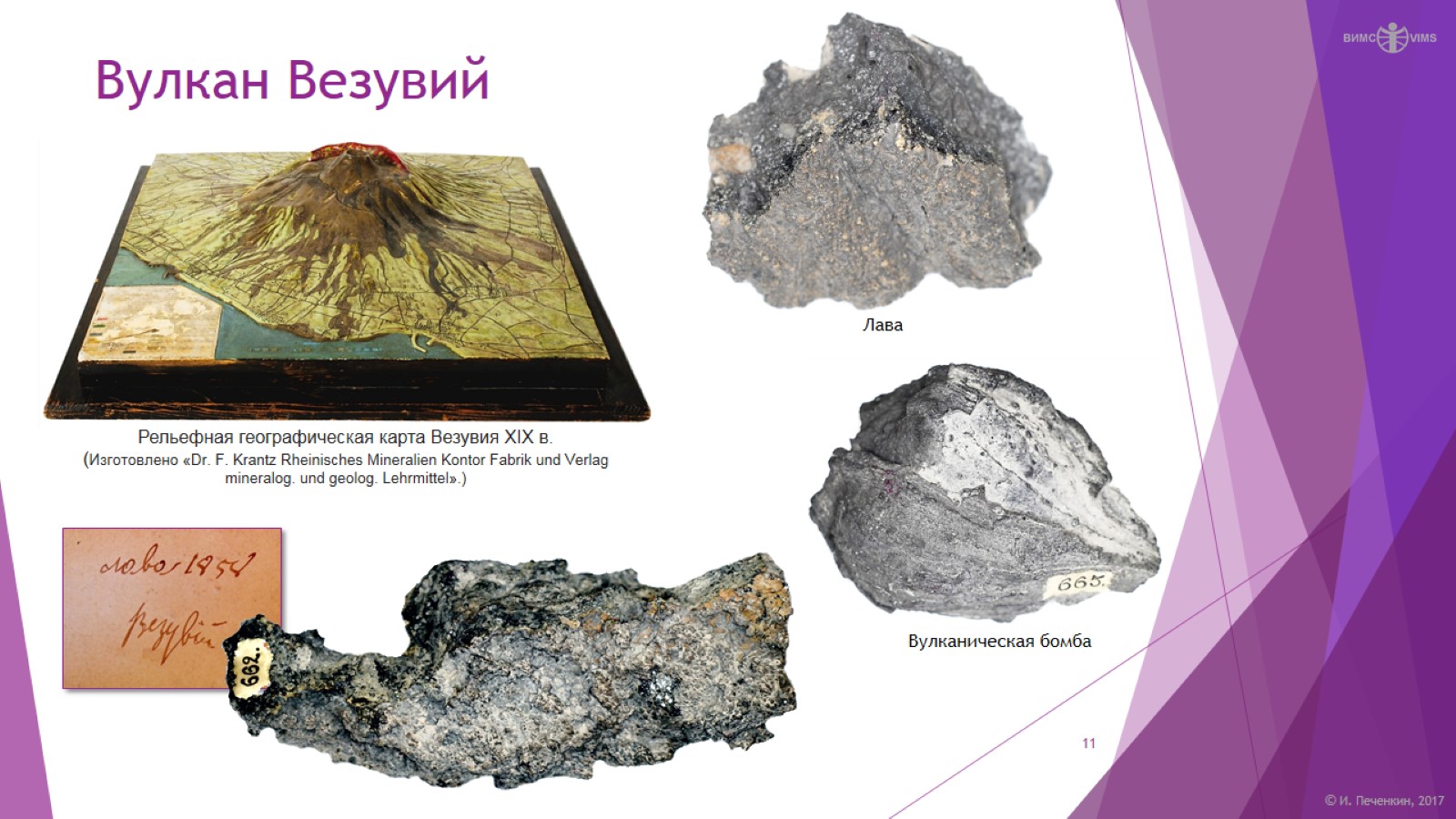 Вулкан Везувий
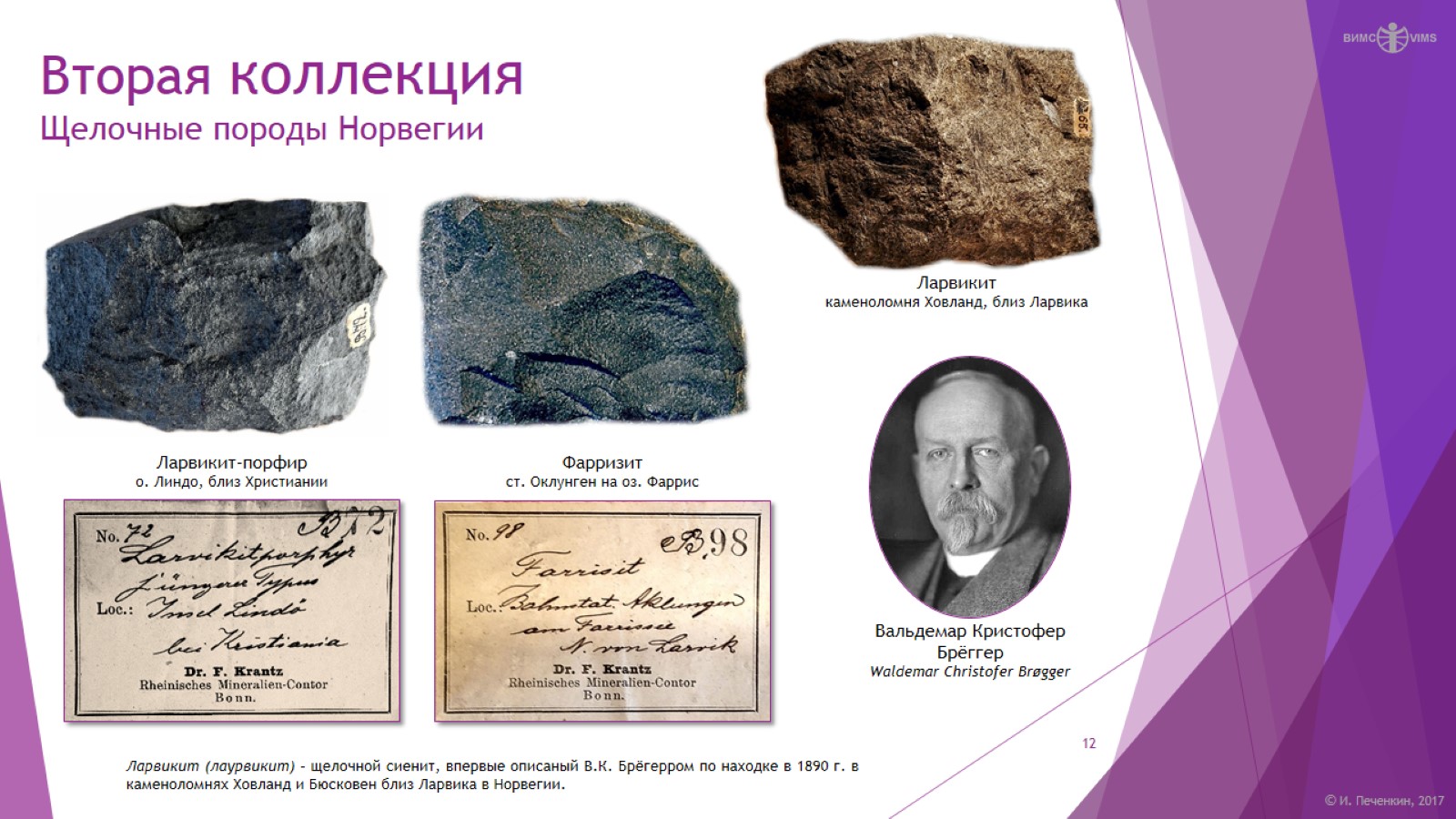 Вторая коллекцияЩелочные породы Норвегии
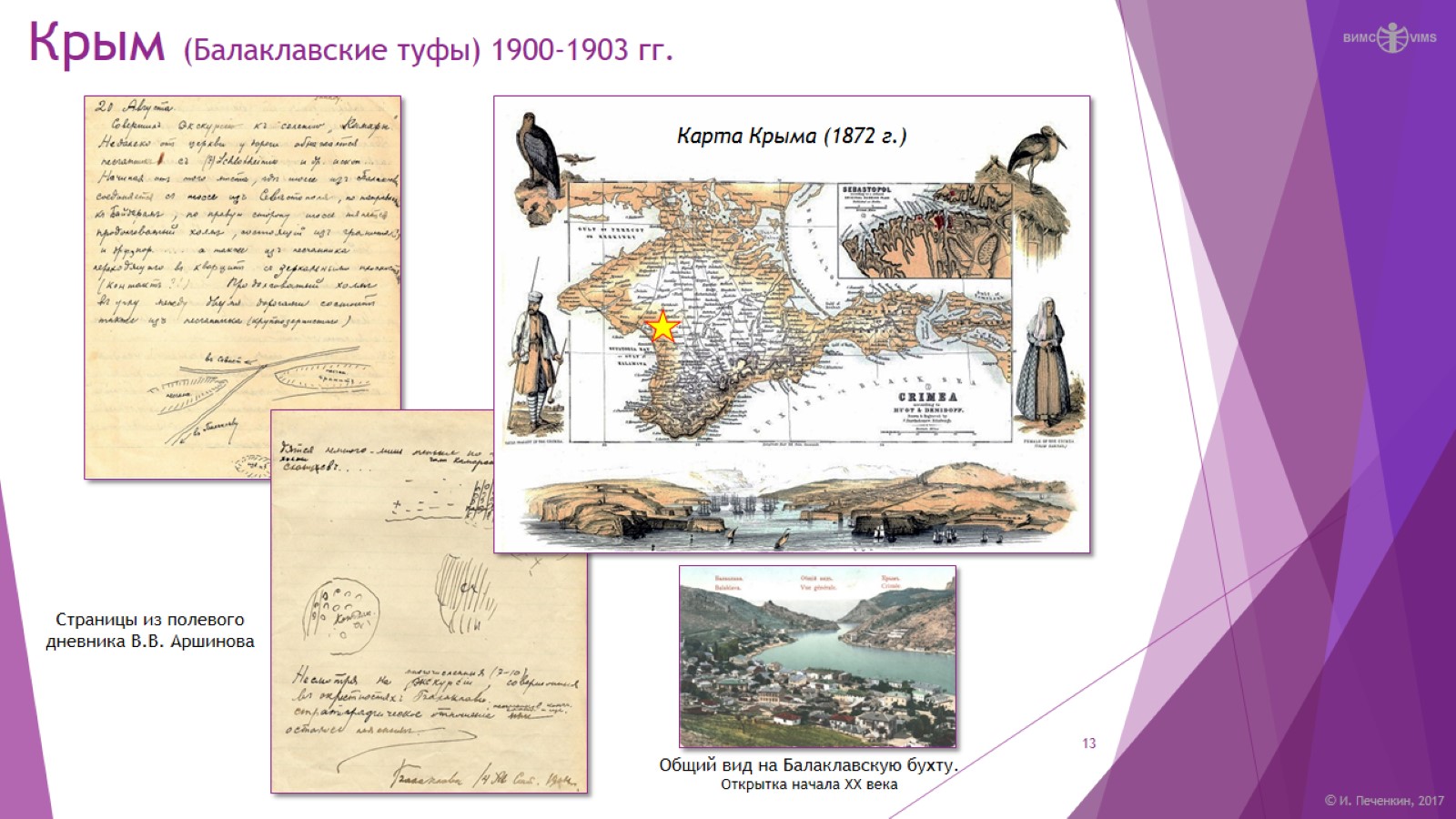 Крым (Балаклавские туфы) 1900-1903 гг.
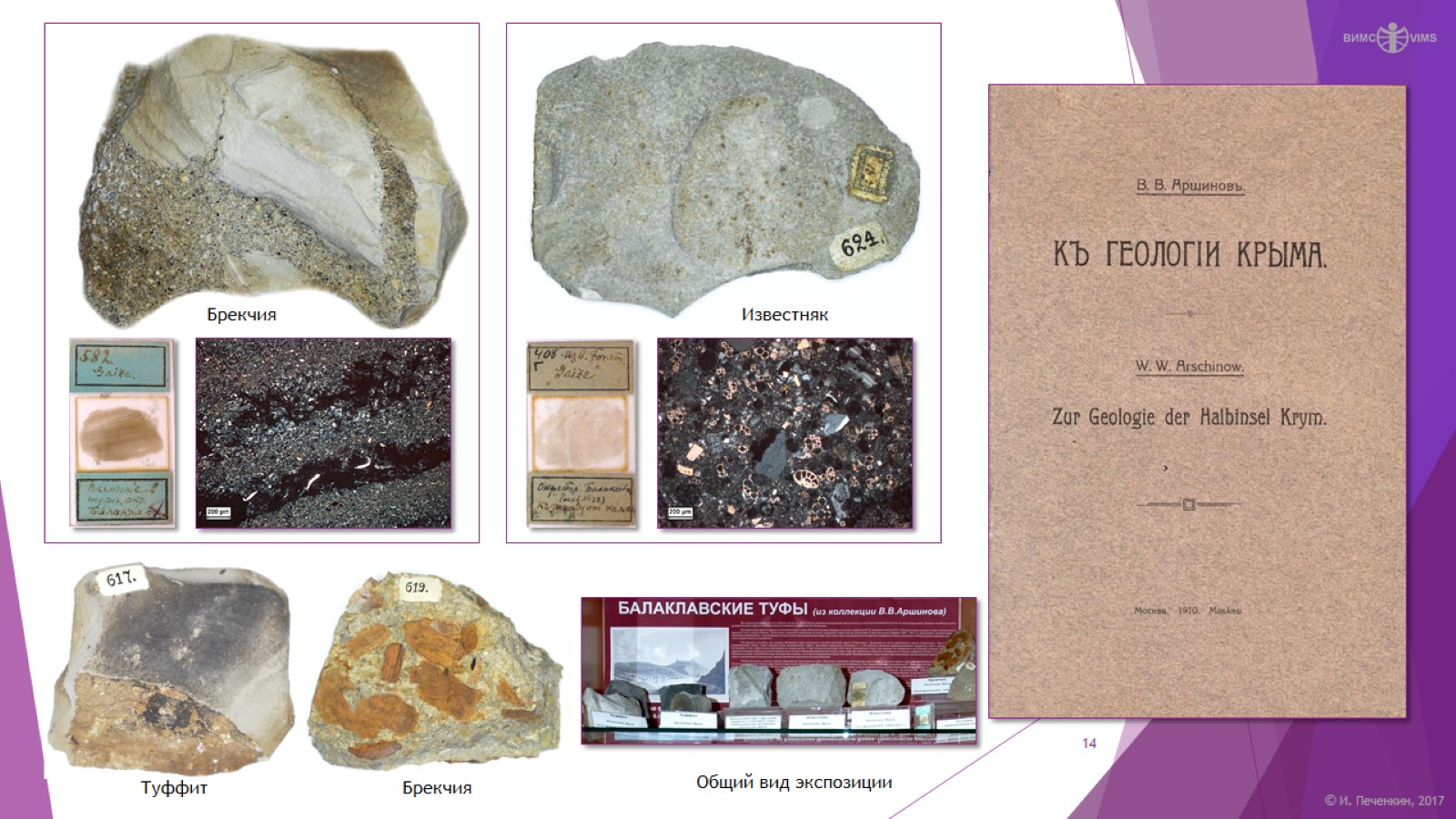 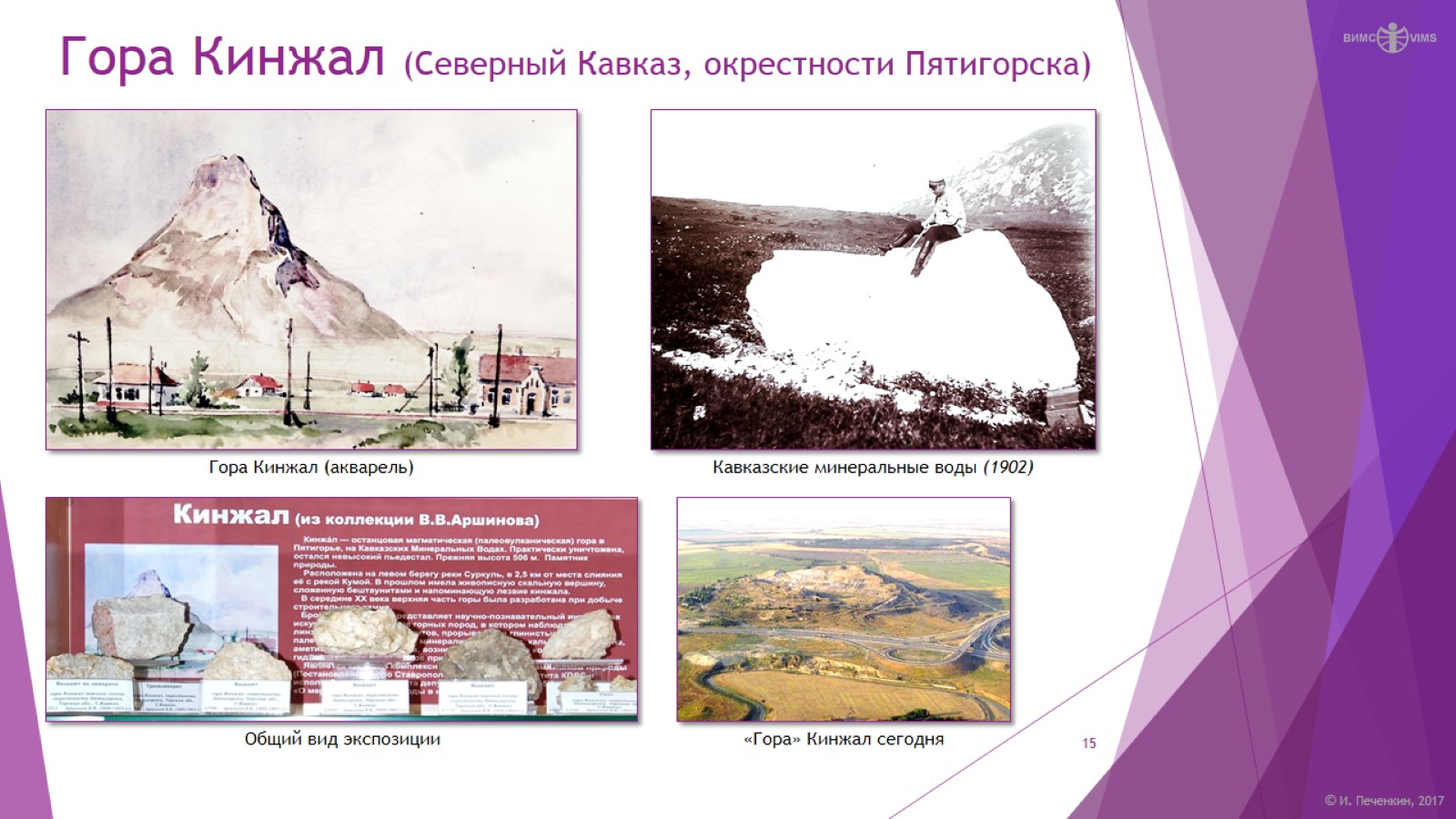 Гора Кинжал (Северный Кавказ, окрестности Пятигорска)
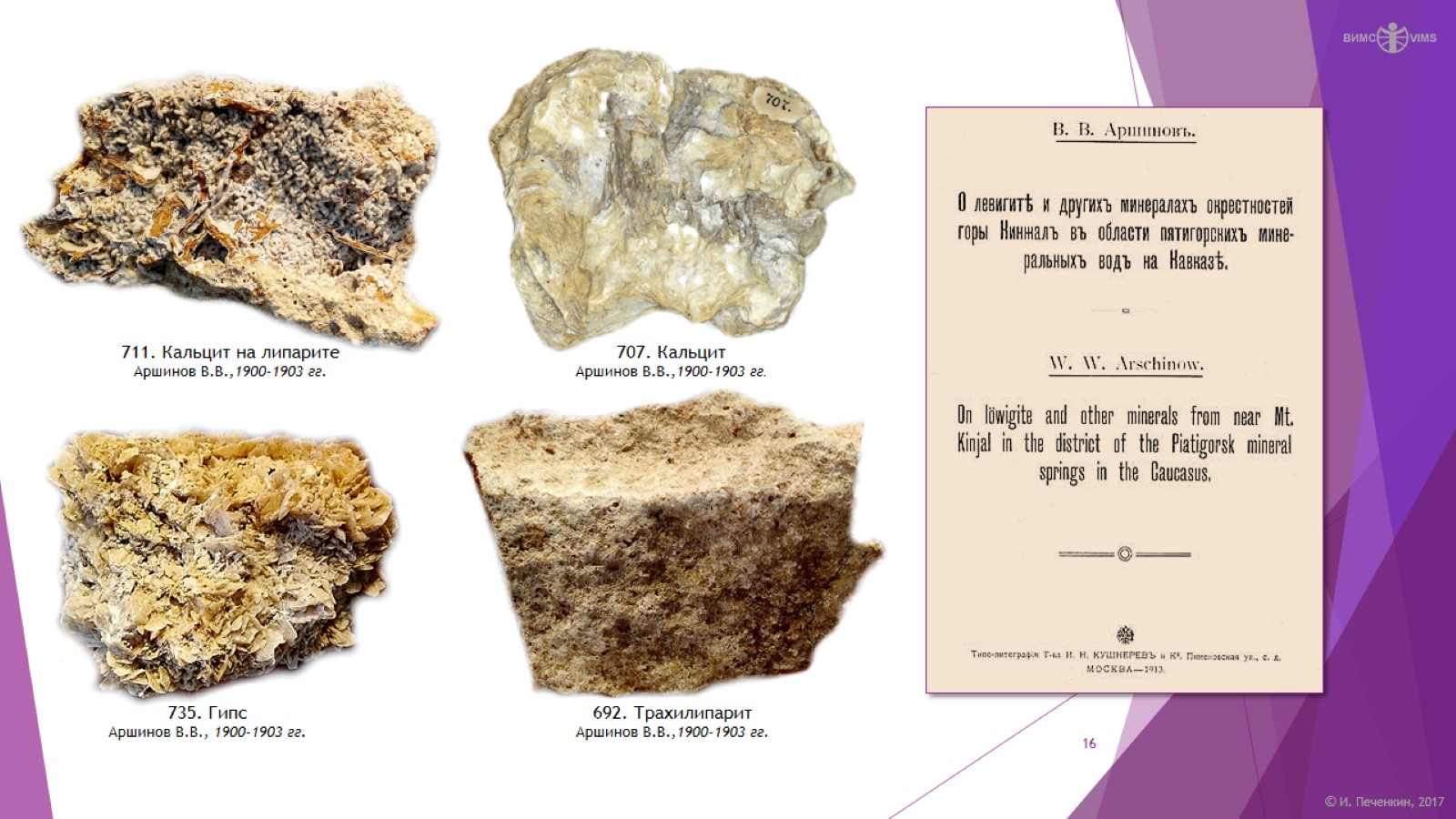 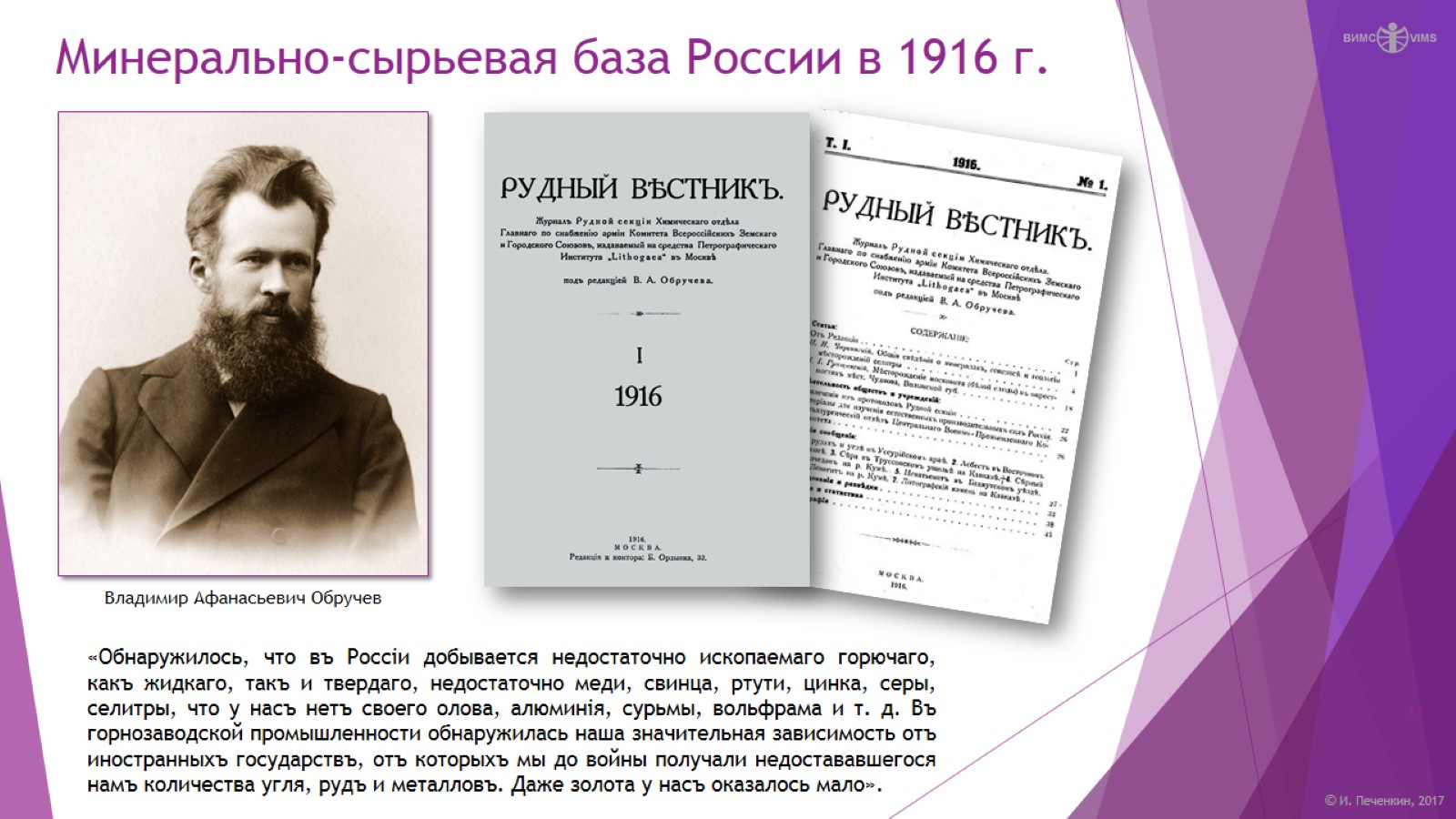 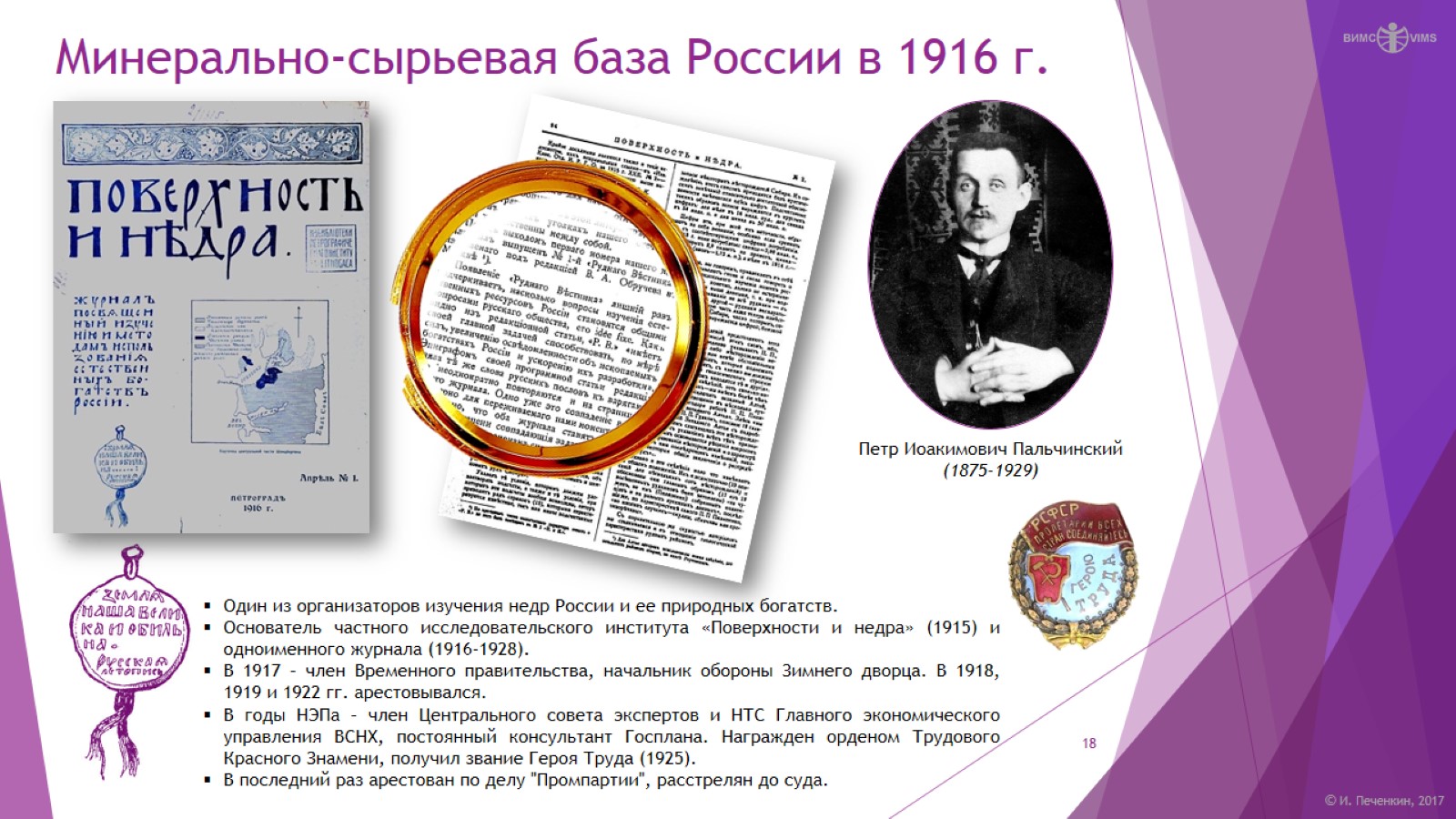 Минерально-сырьевая база России в 1916 г.
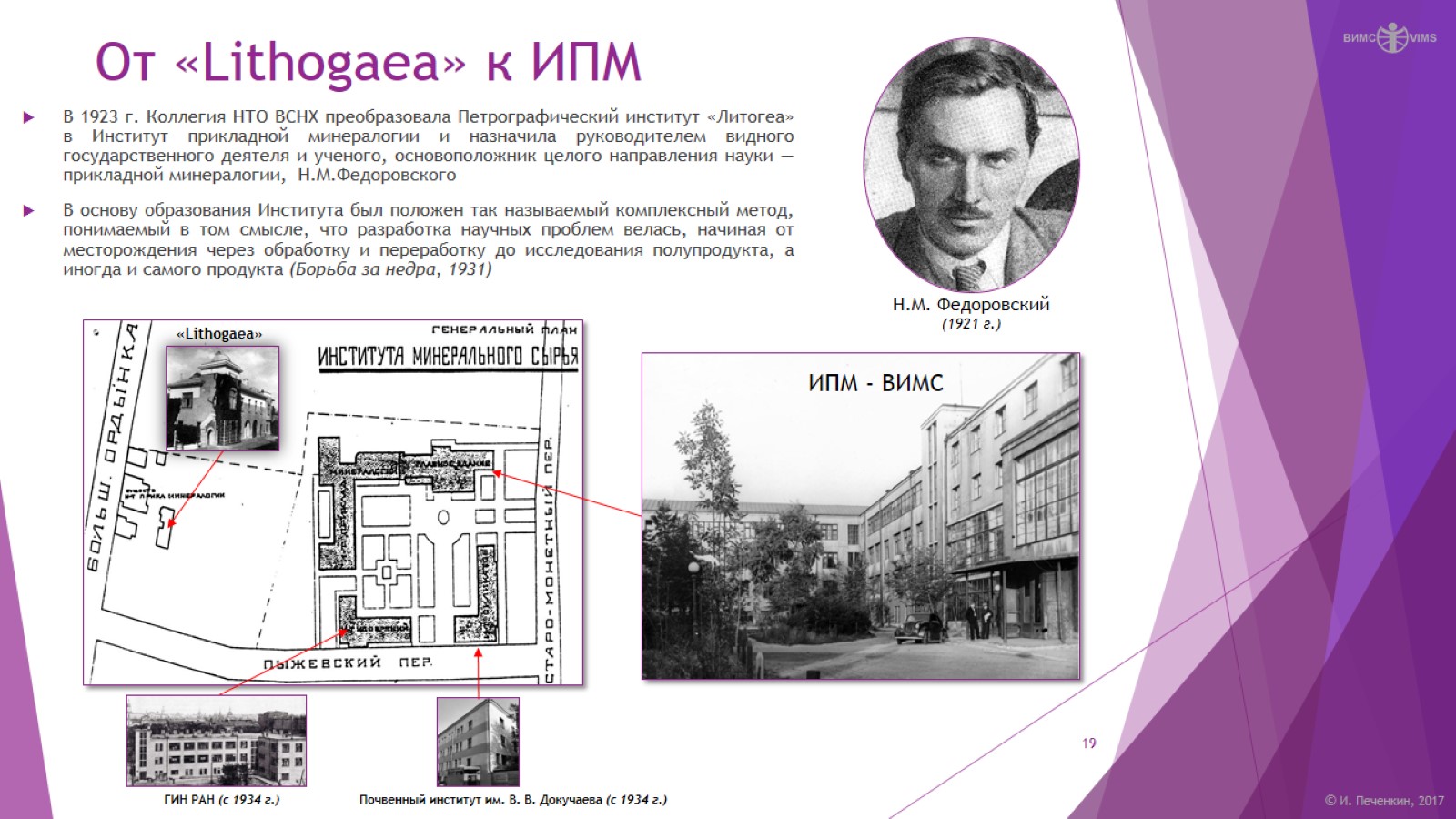 От «Lithogaea» к ИПМ
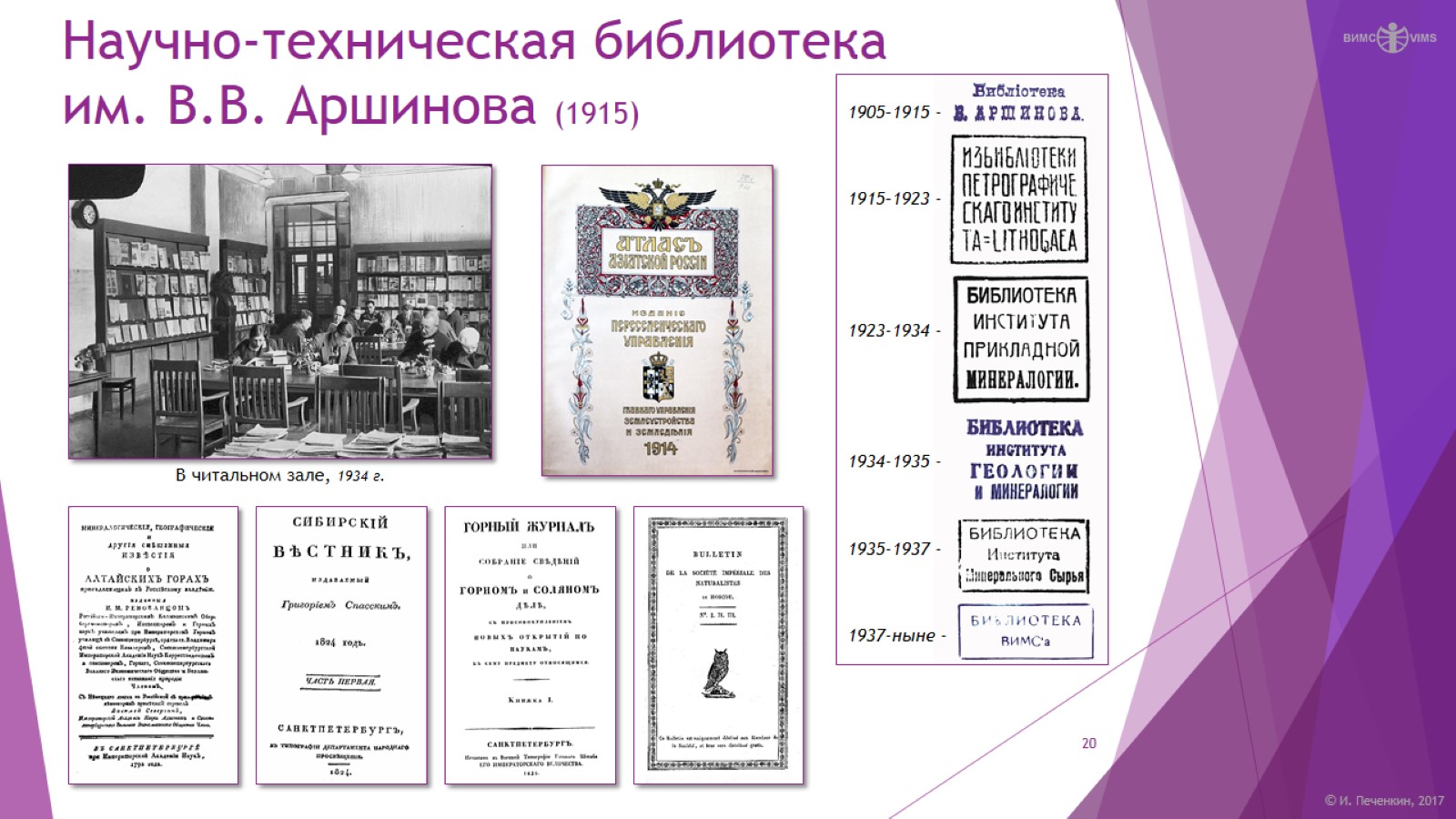 Научно-техническая библиотека им. В.В. Аршинова (1915)
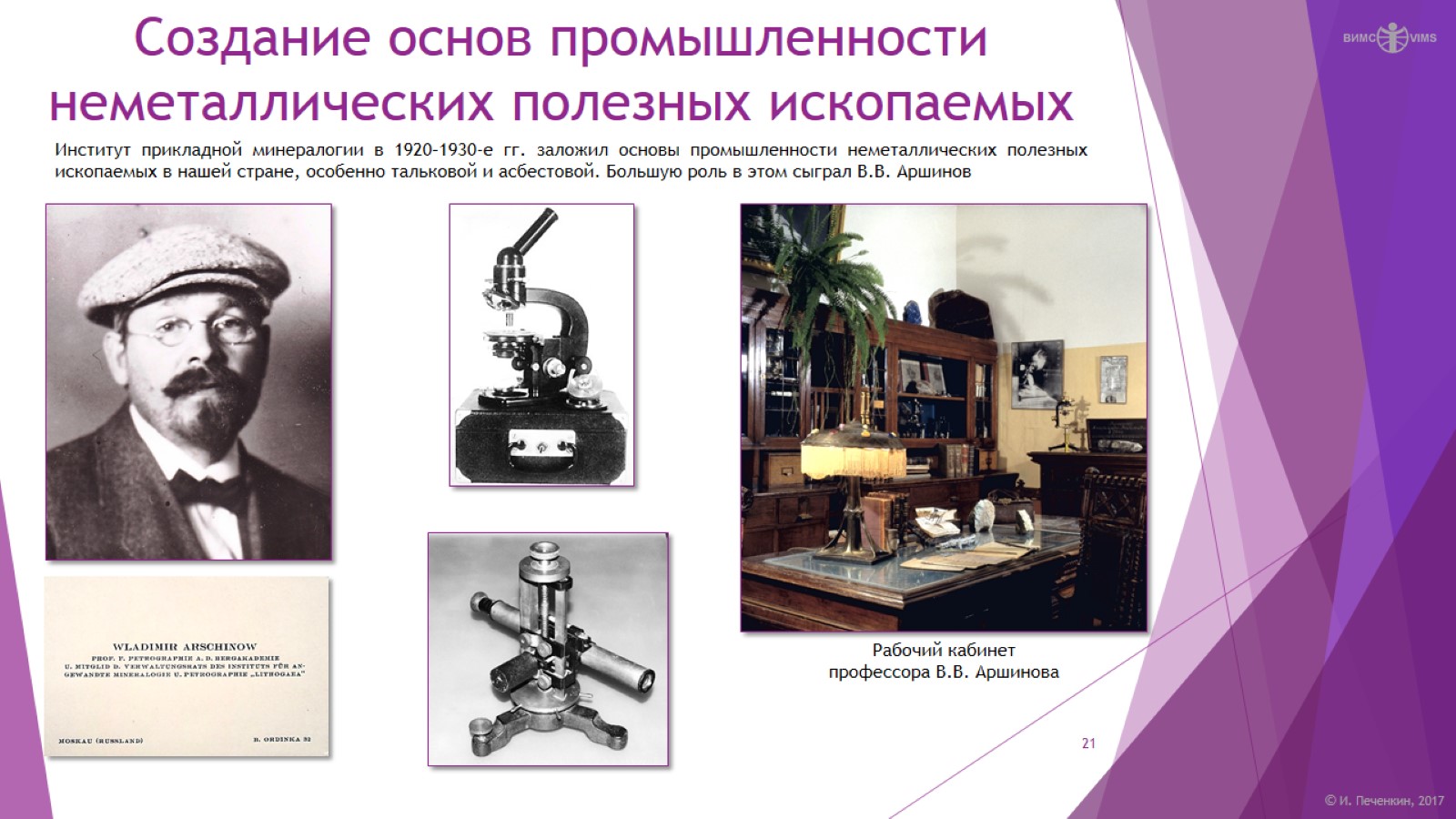 Создание основ промышленности неметаллических полезных ископаемых
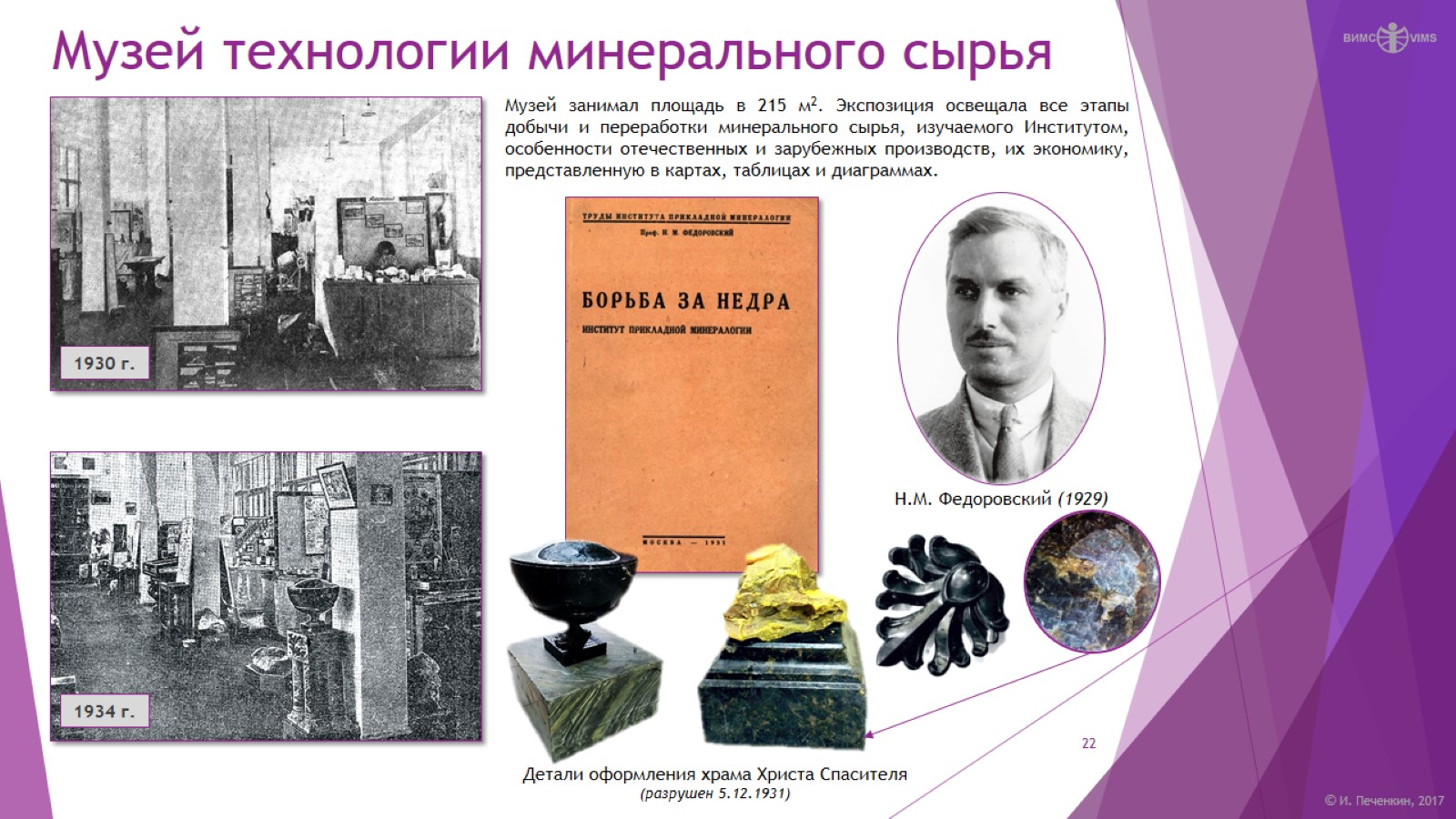 Музей технологии минерального сырья
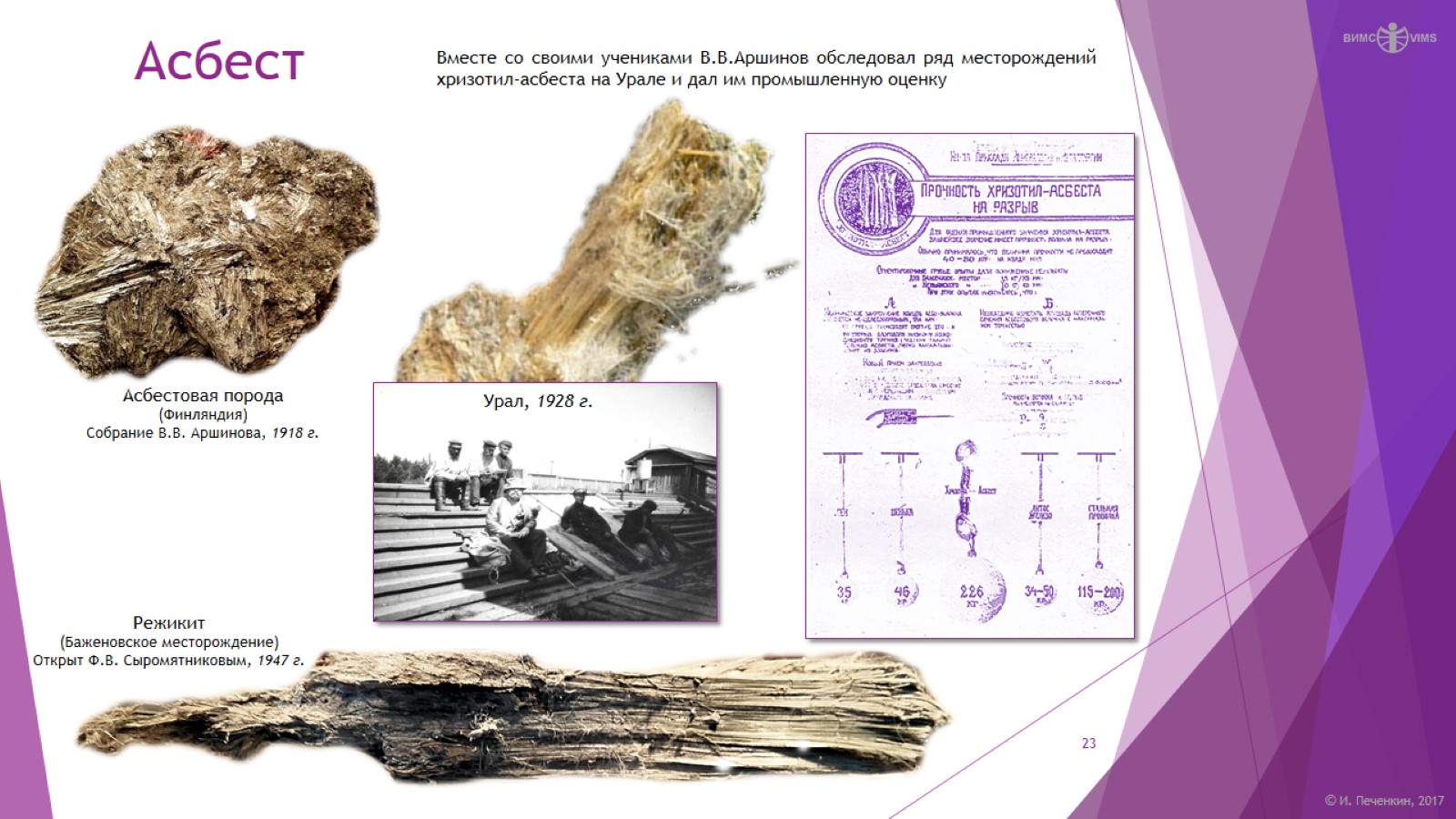 Асбест
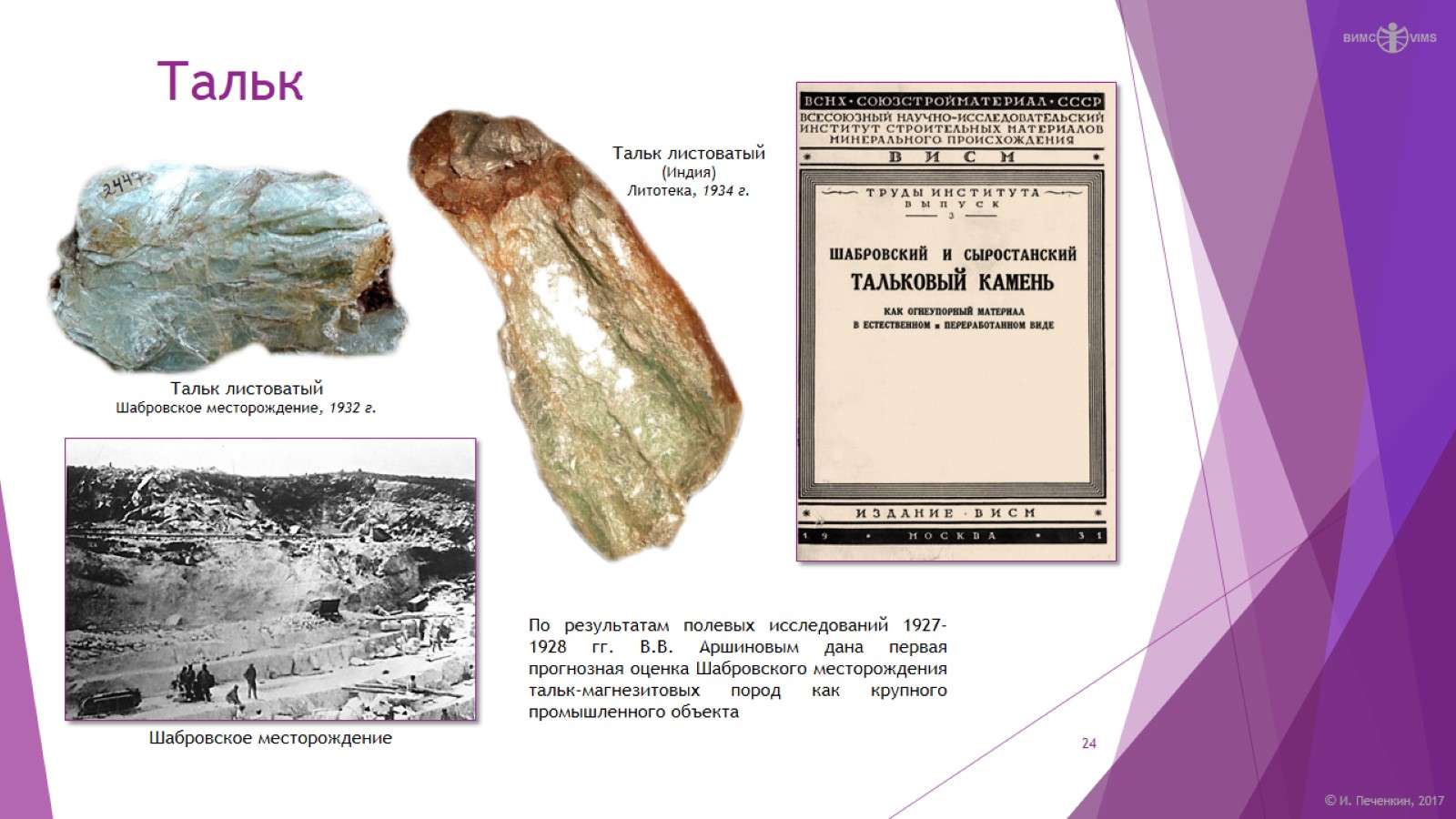 Тальк
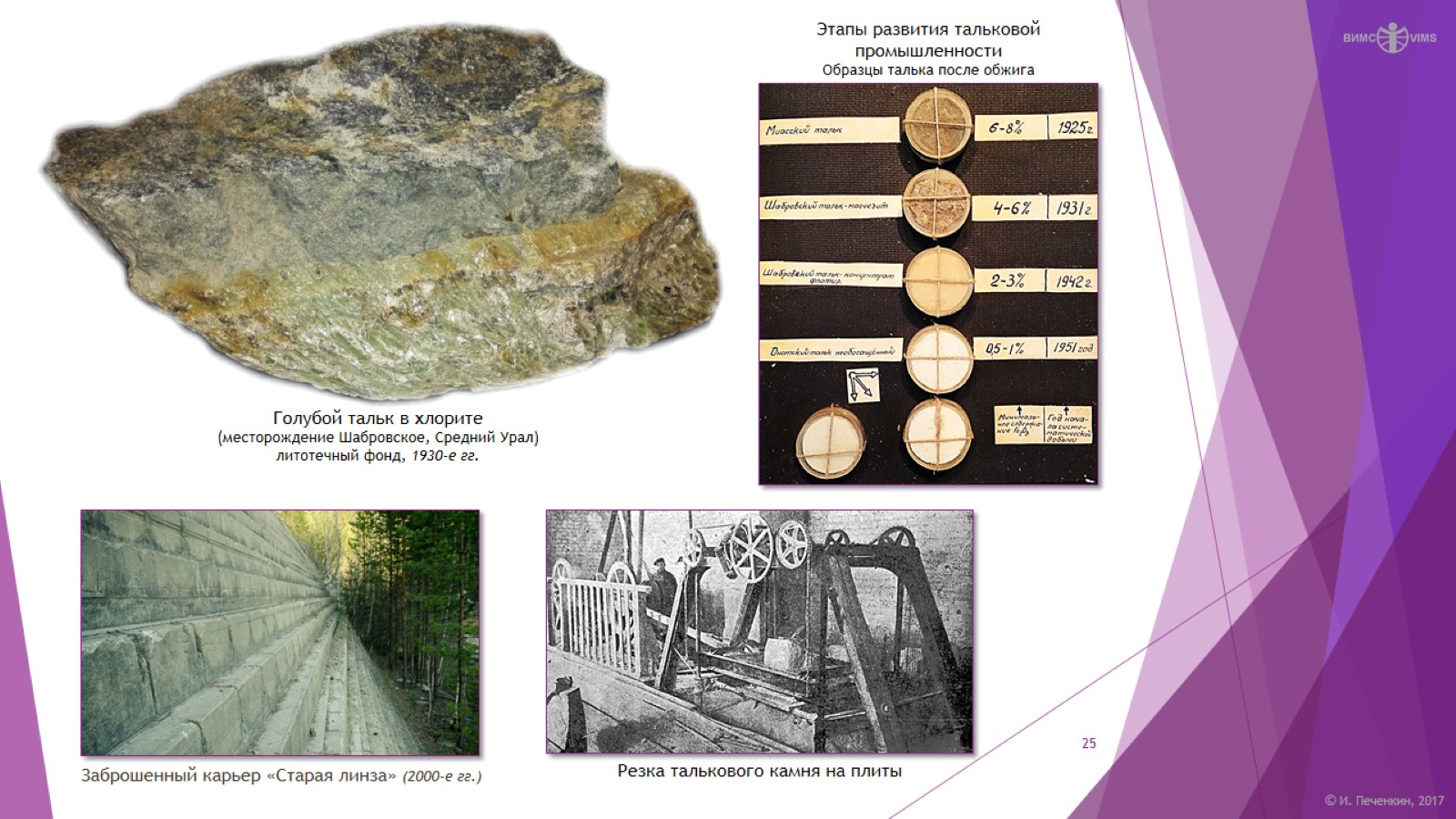 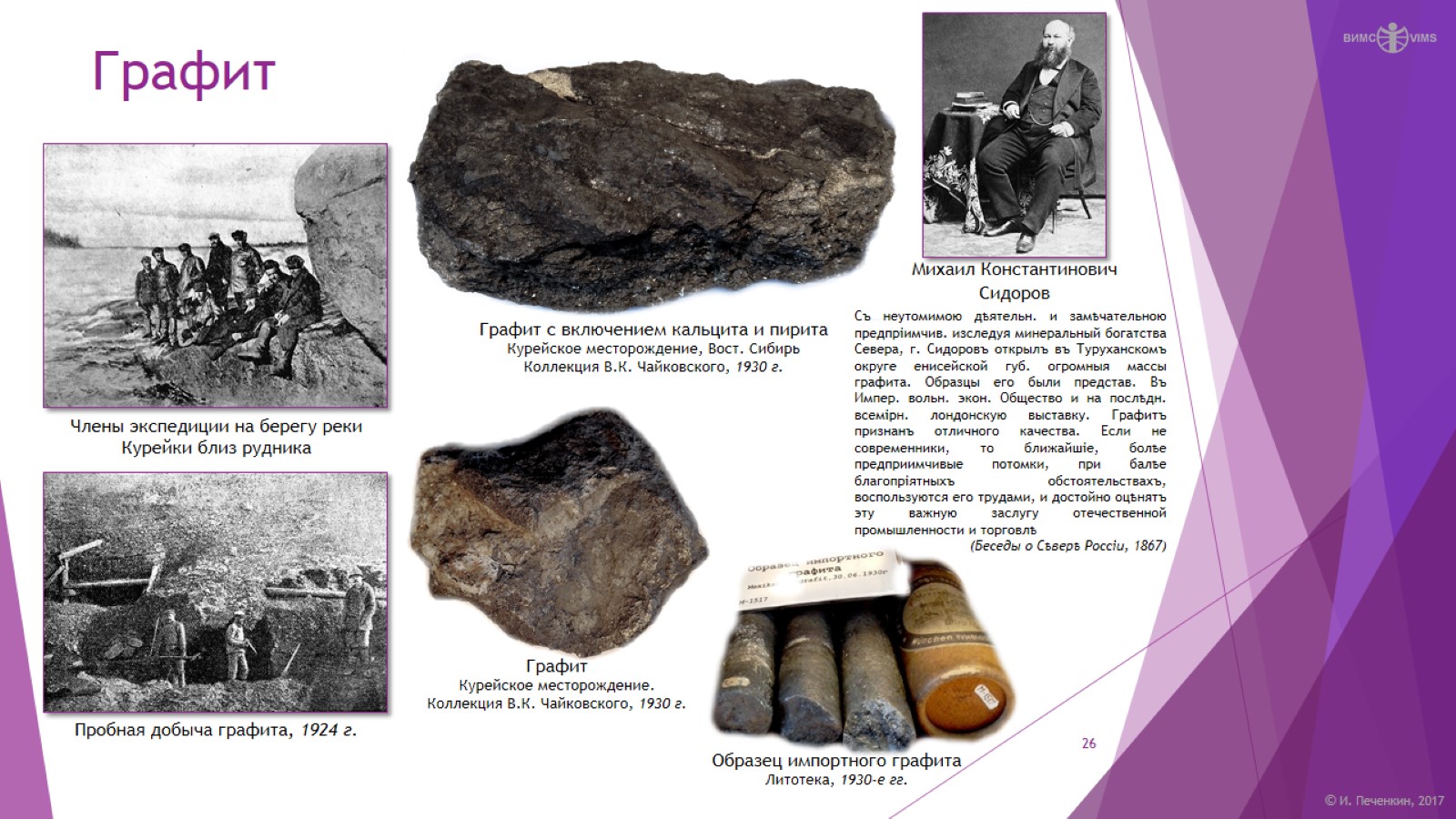 Графит
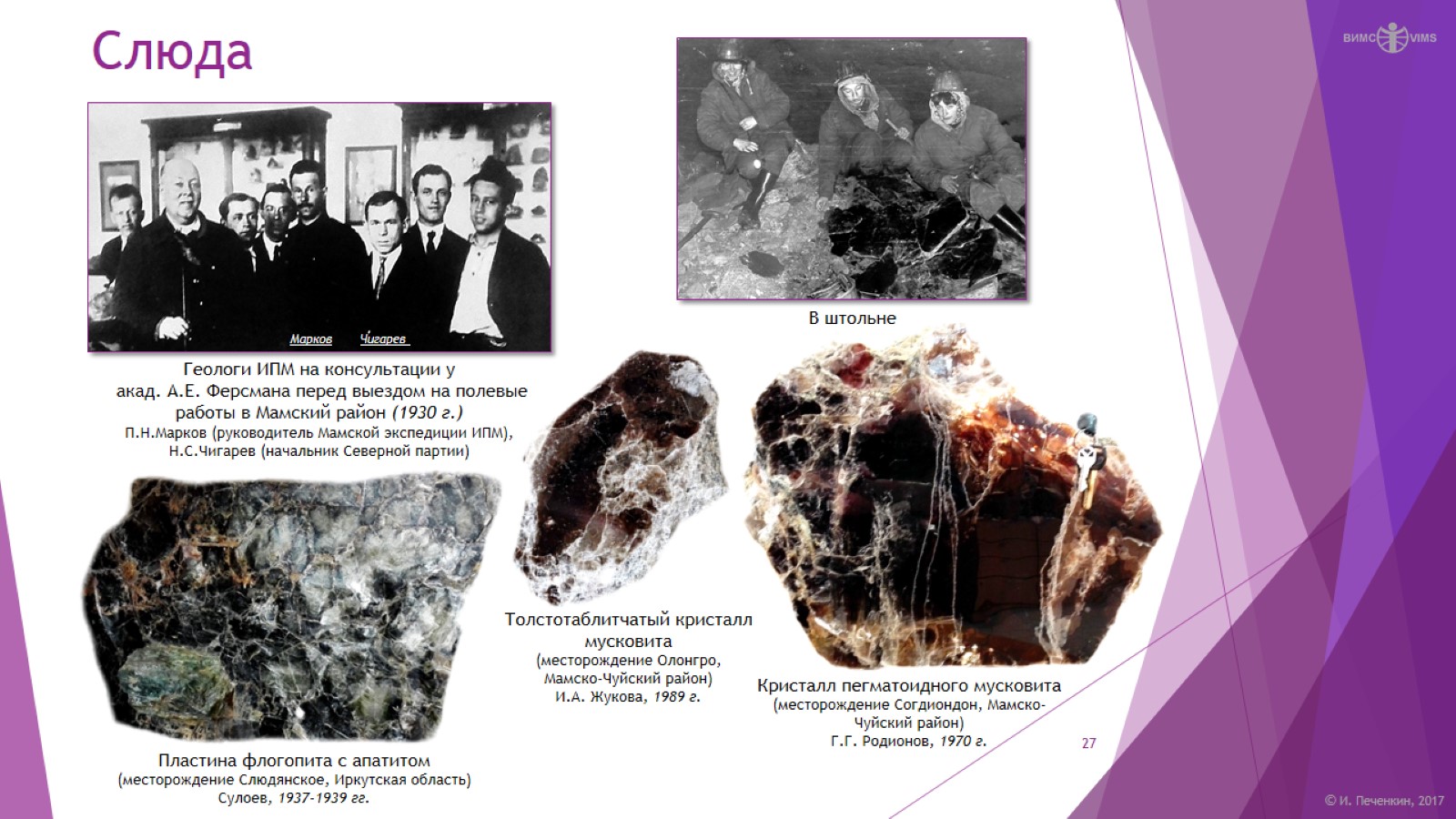 Слюда
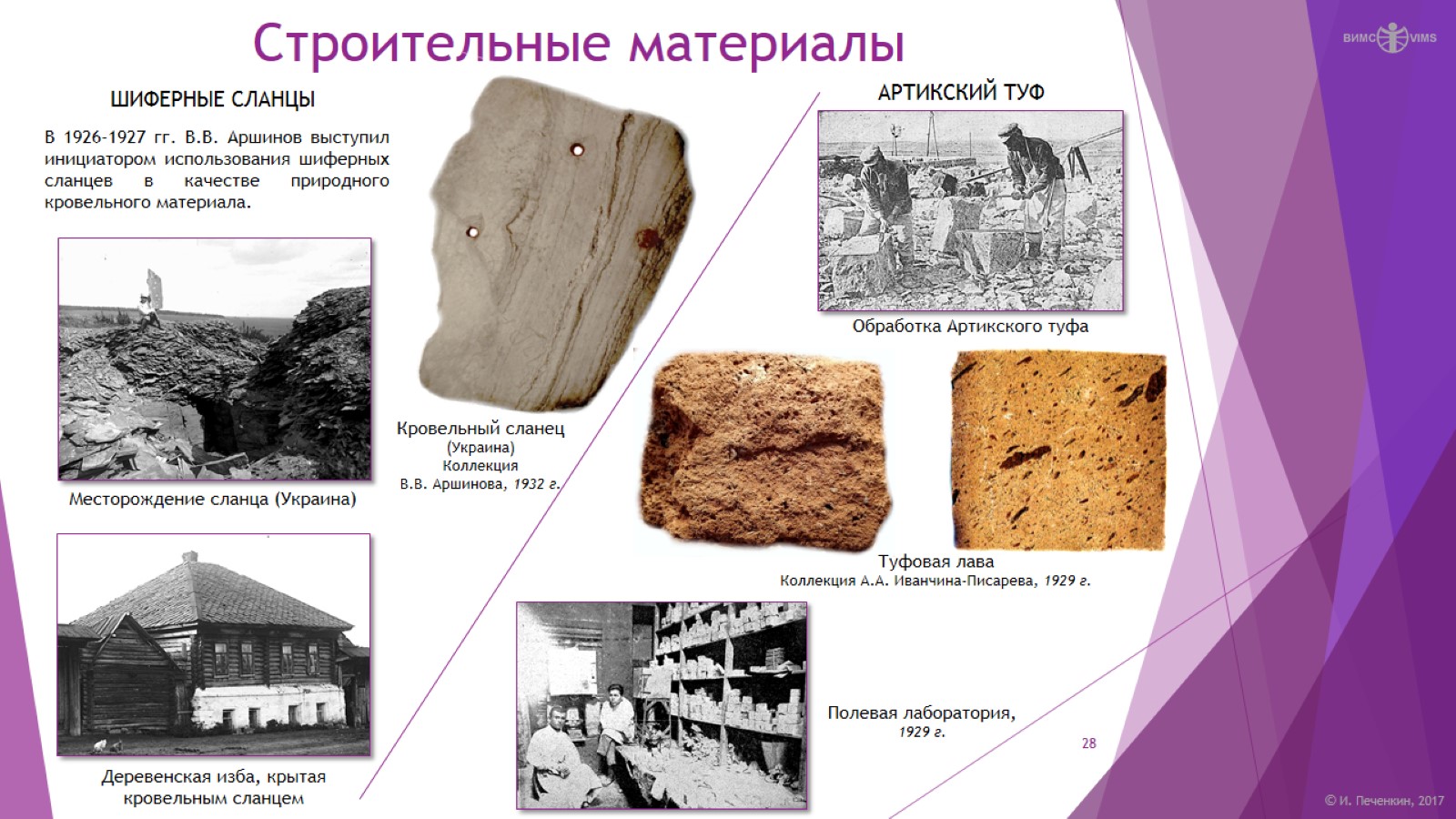 Строительные материалы
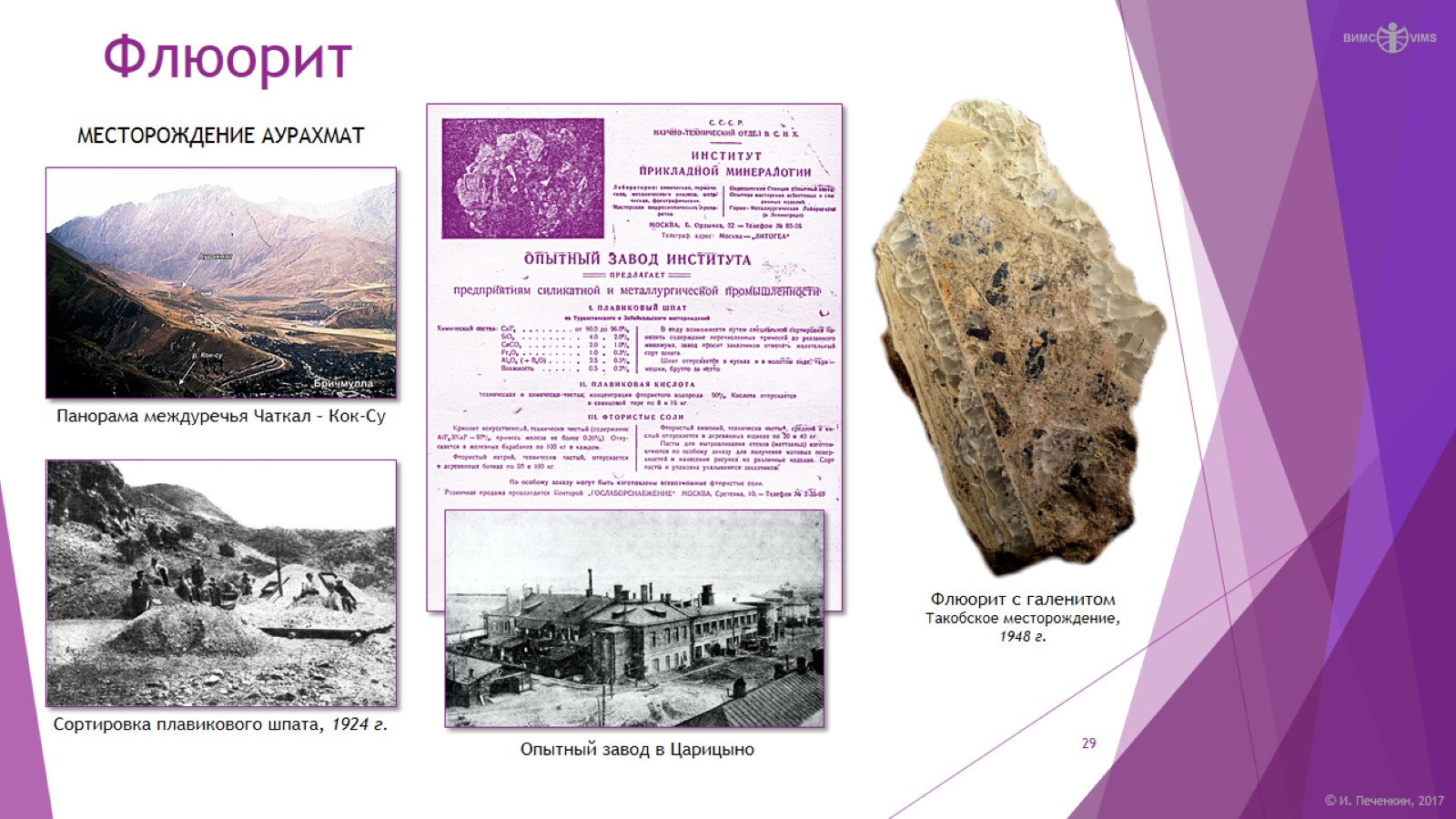 Флюорит
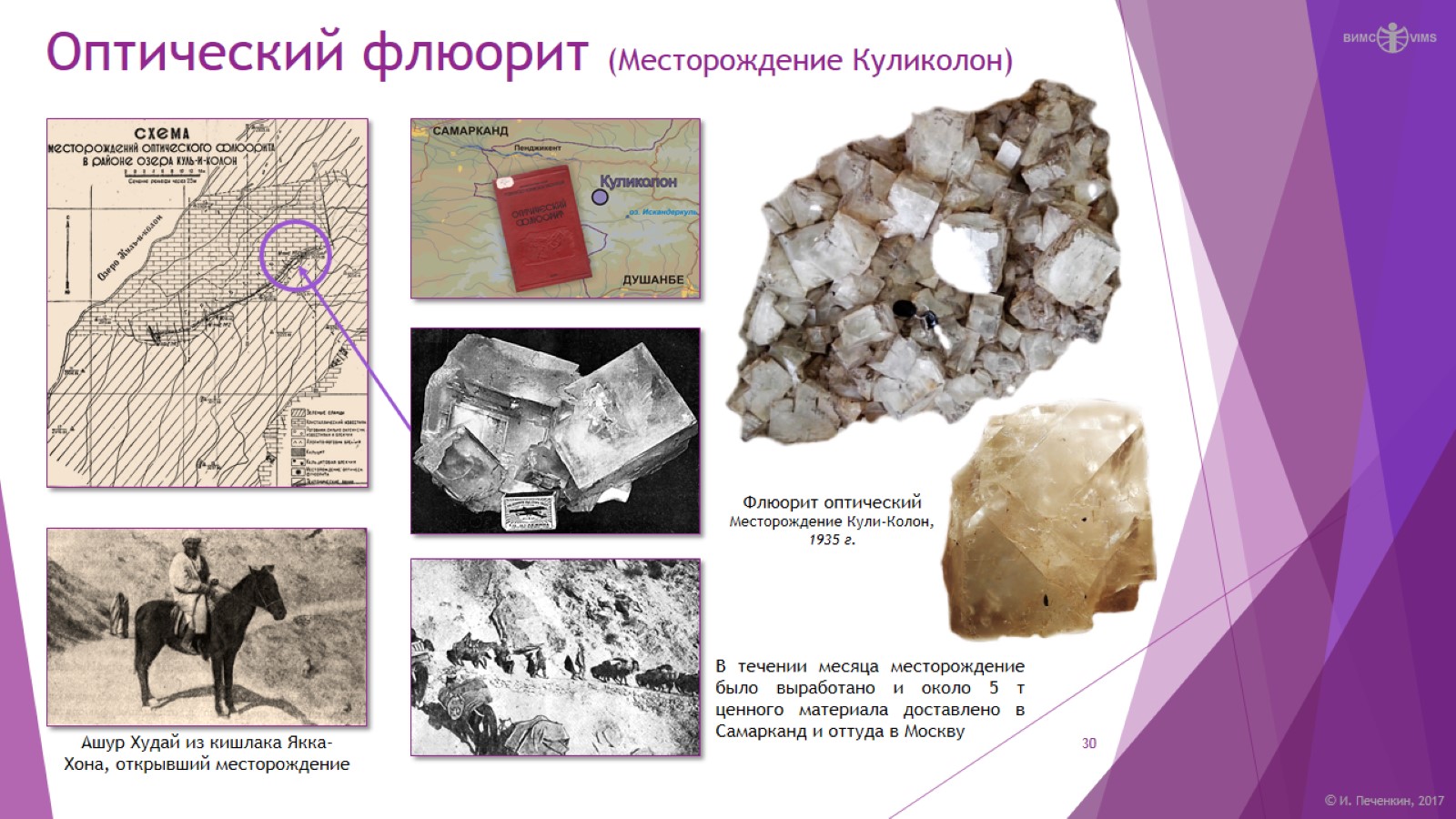 Оптический флюорит (Месторождение Куликолон)
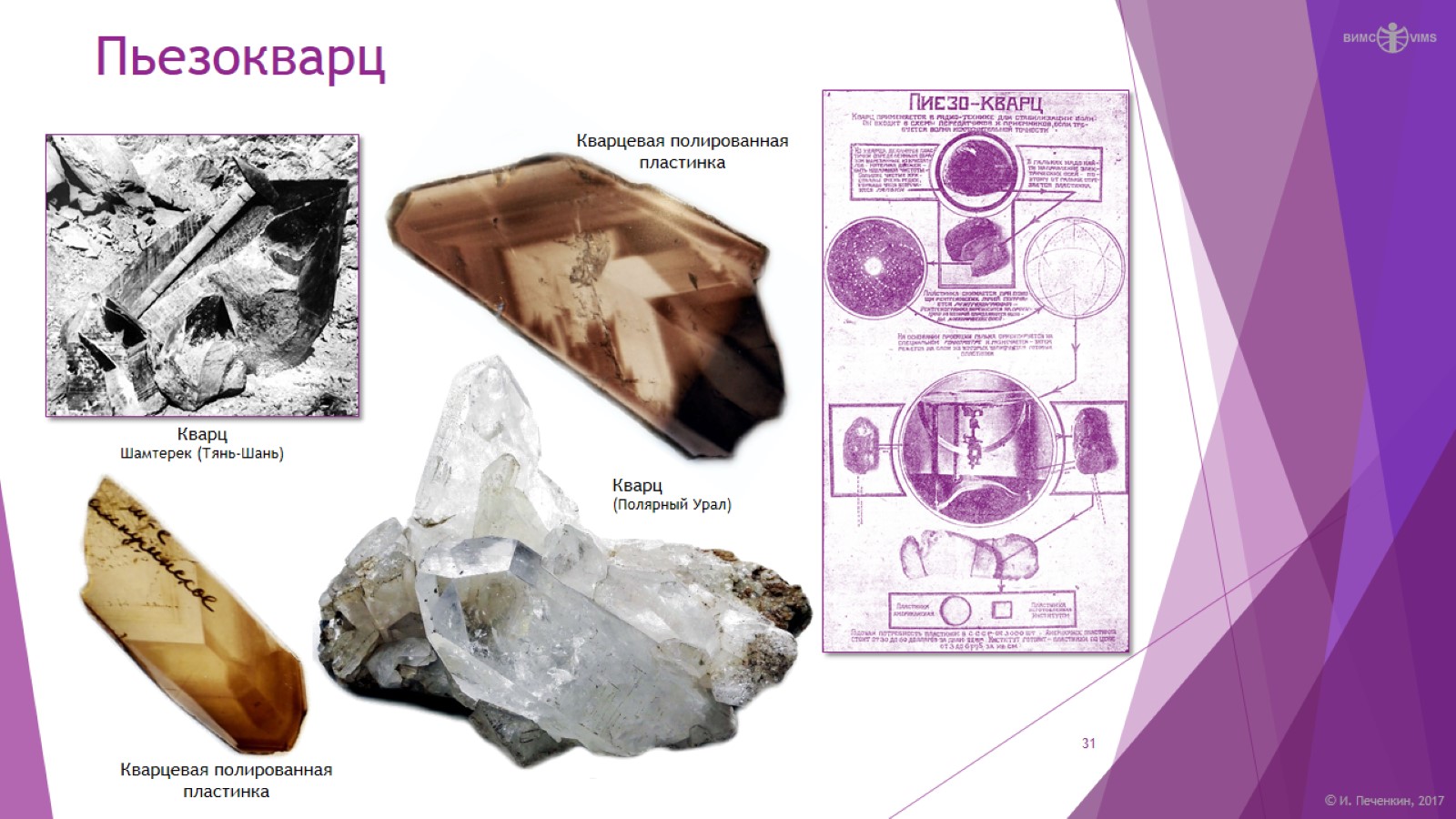 Пьезокварц
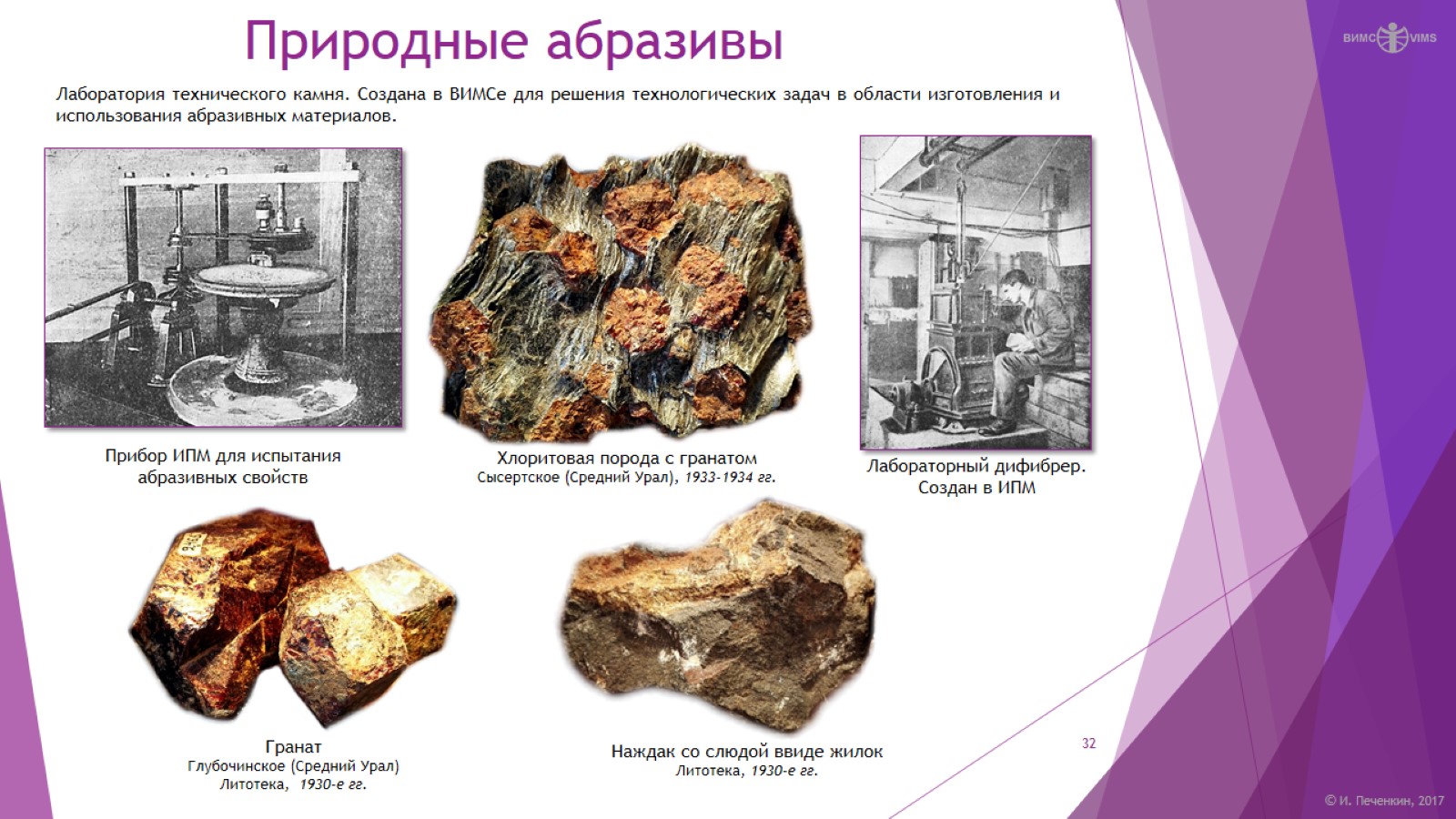 Природные абразивы
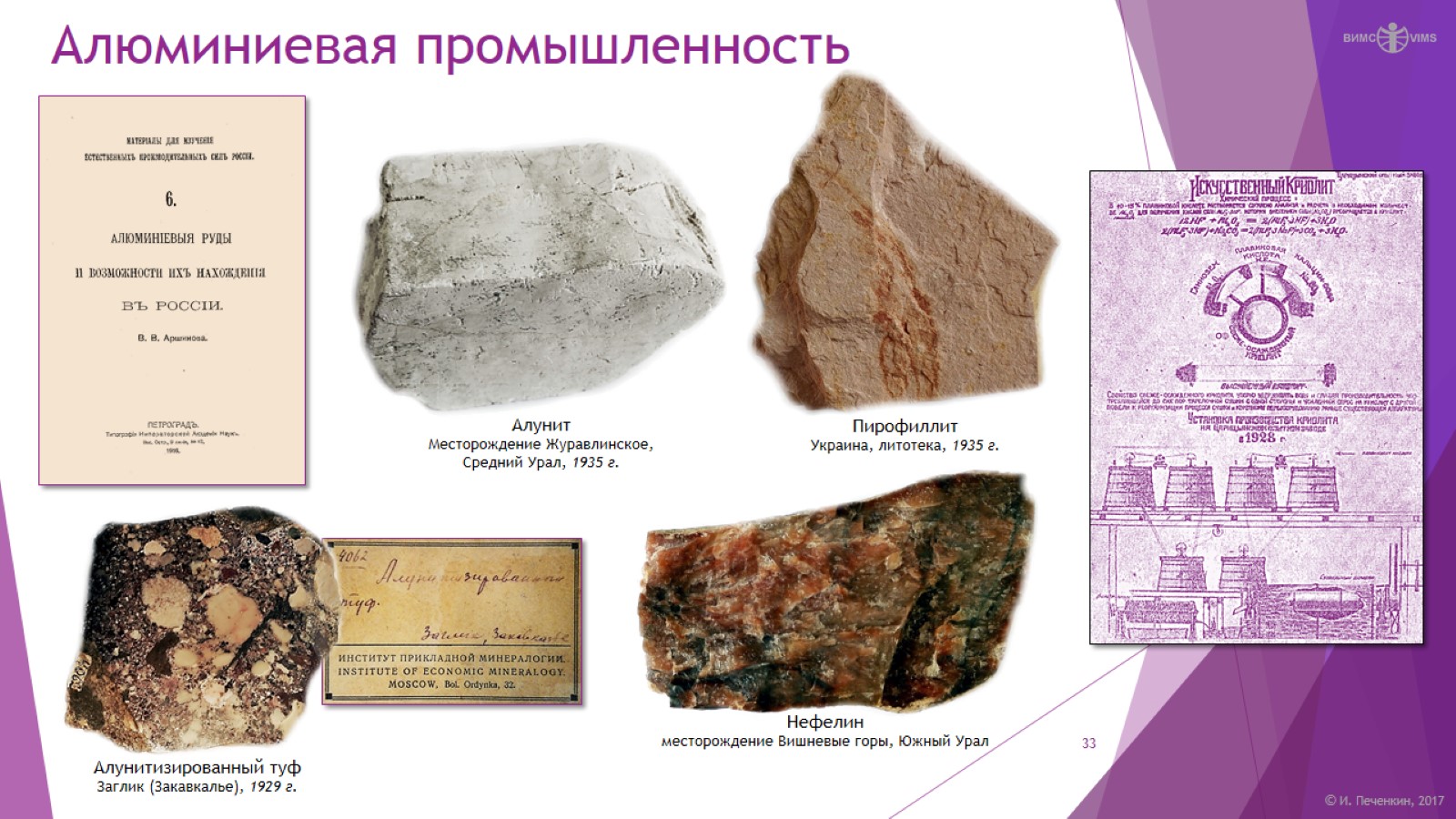 Алюминиевая промышленность
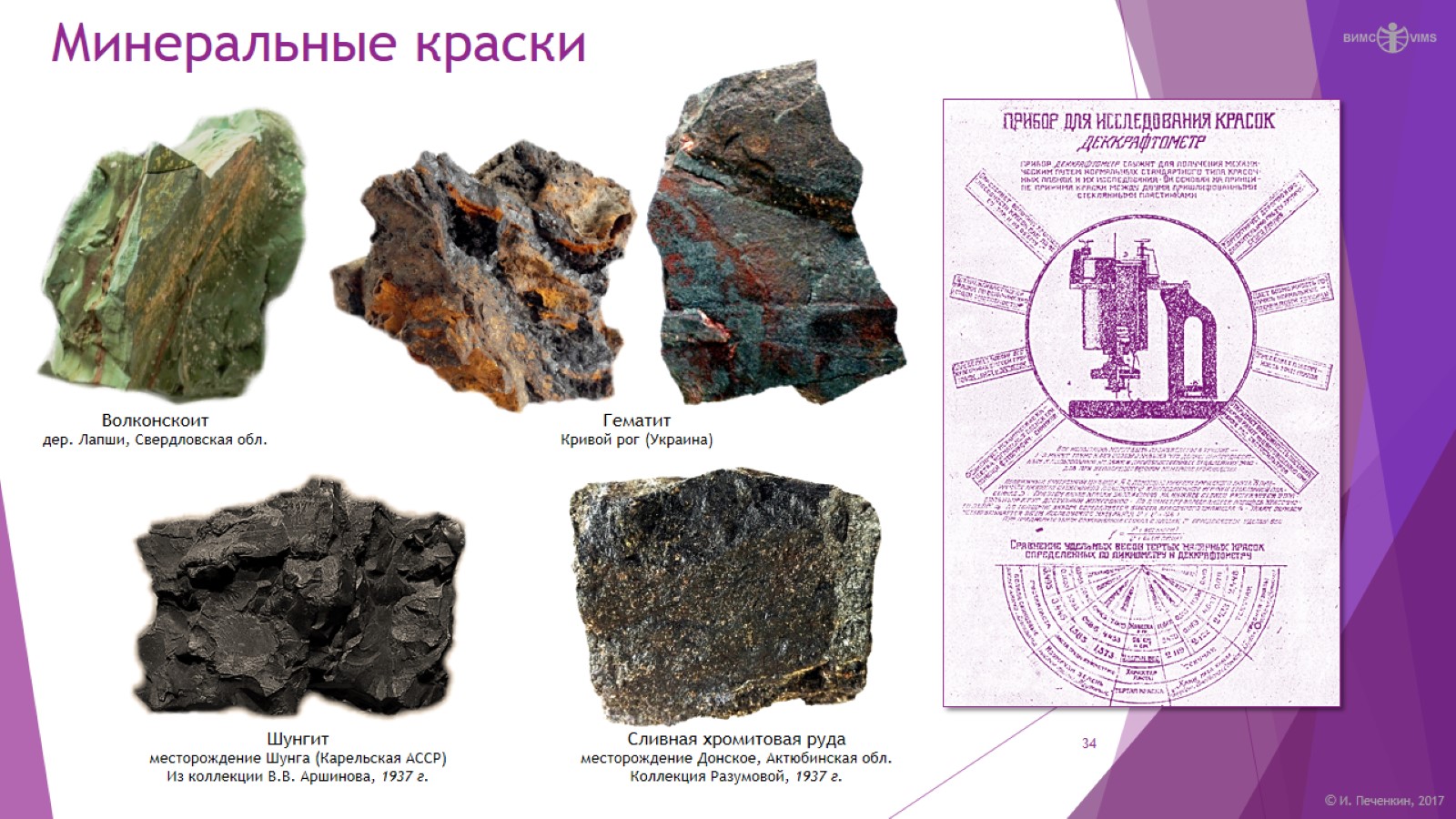 Минеральные краски
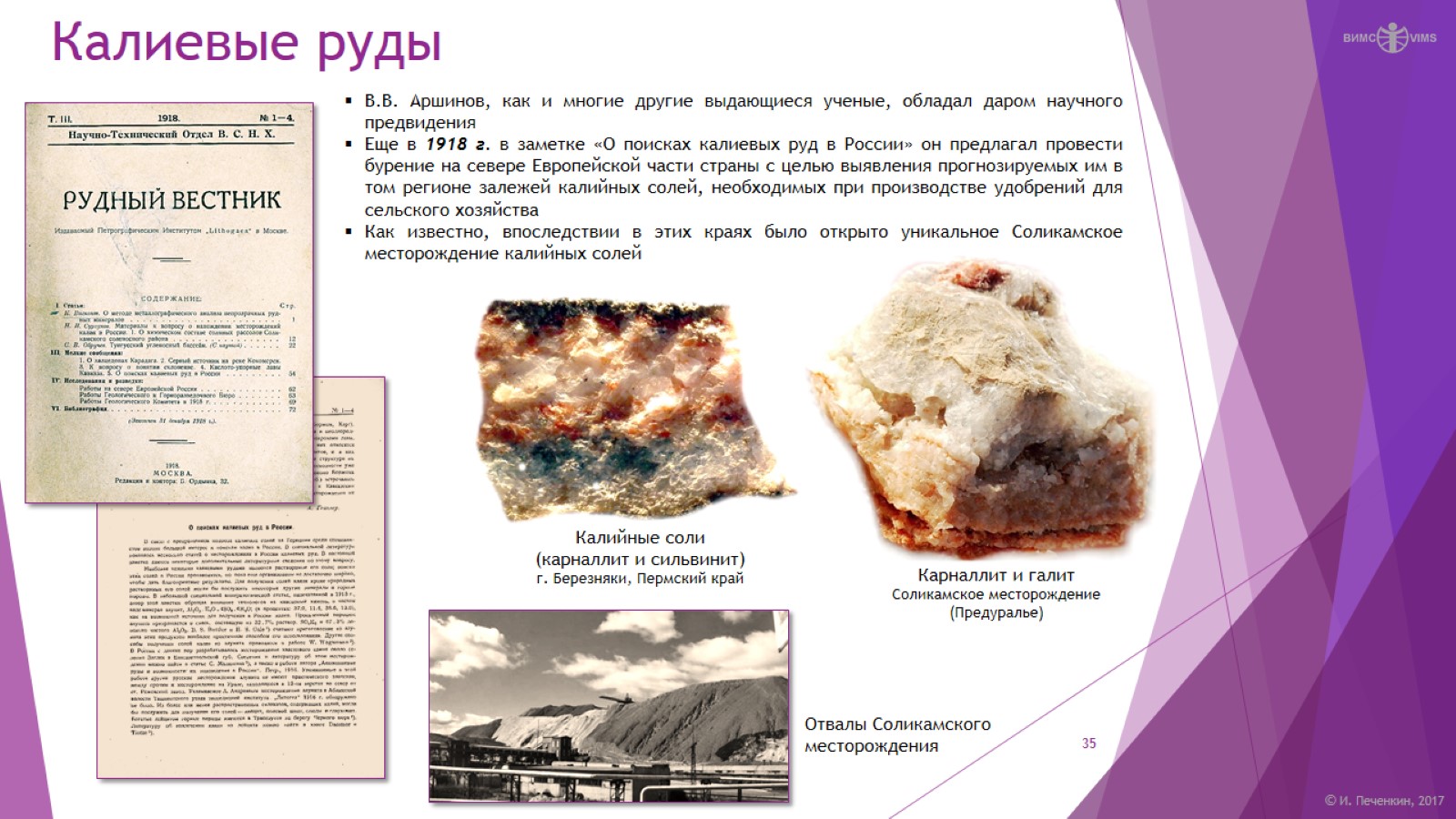 Калиевые руды
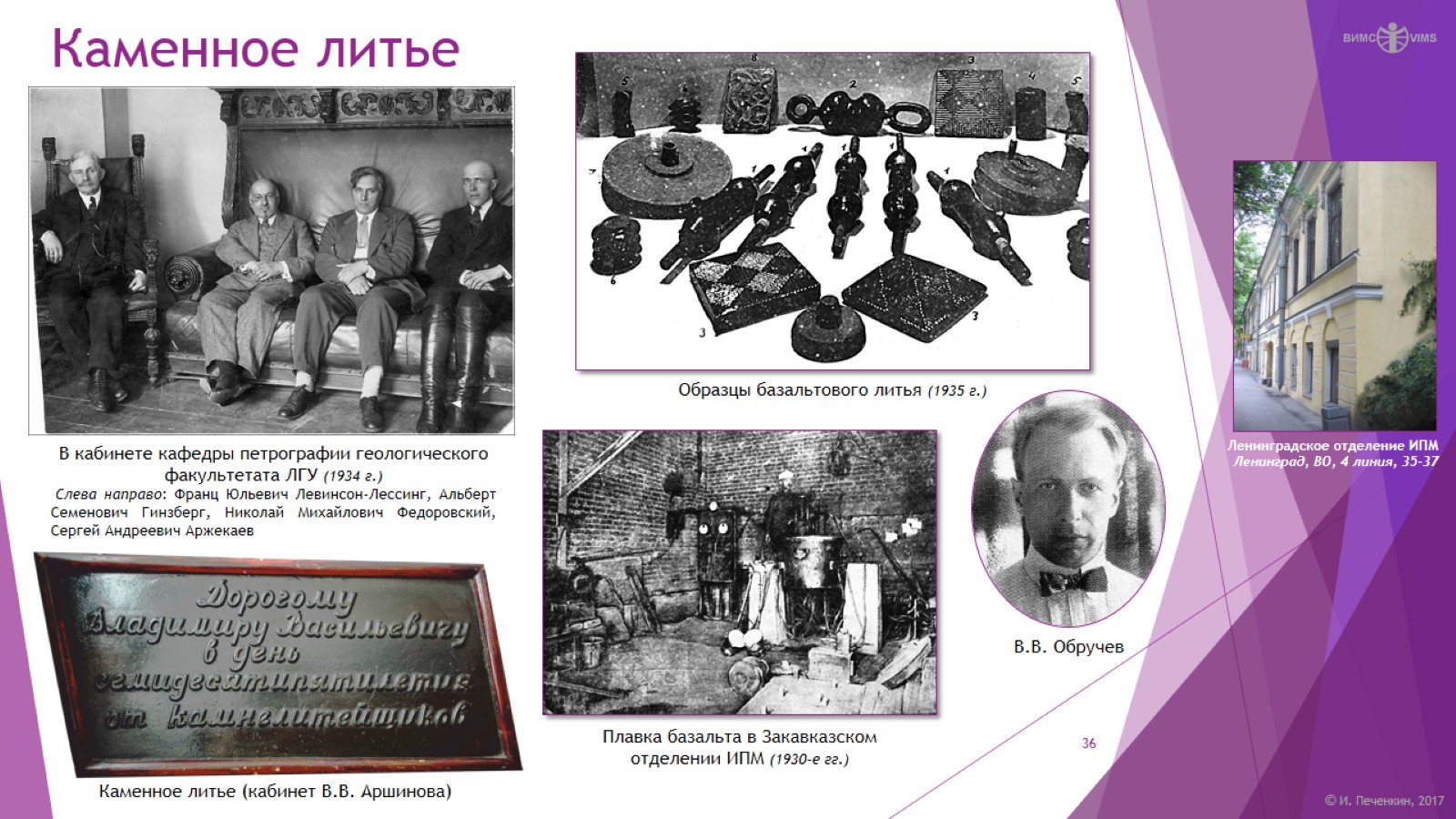 Каменное литье
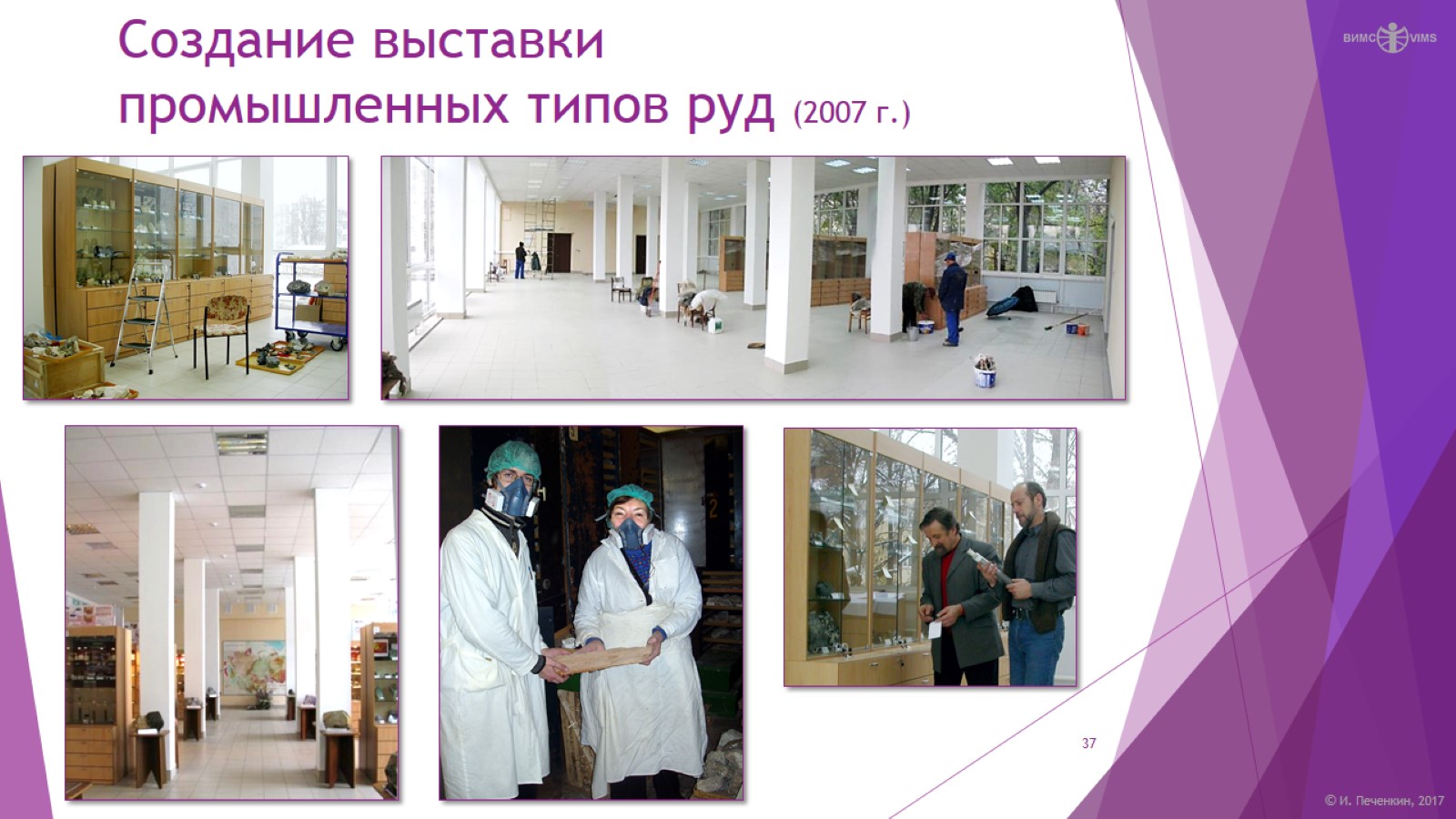 Создание выставки промышленных типов руд (2007 г.)
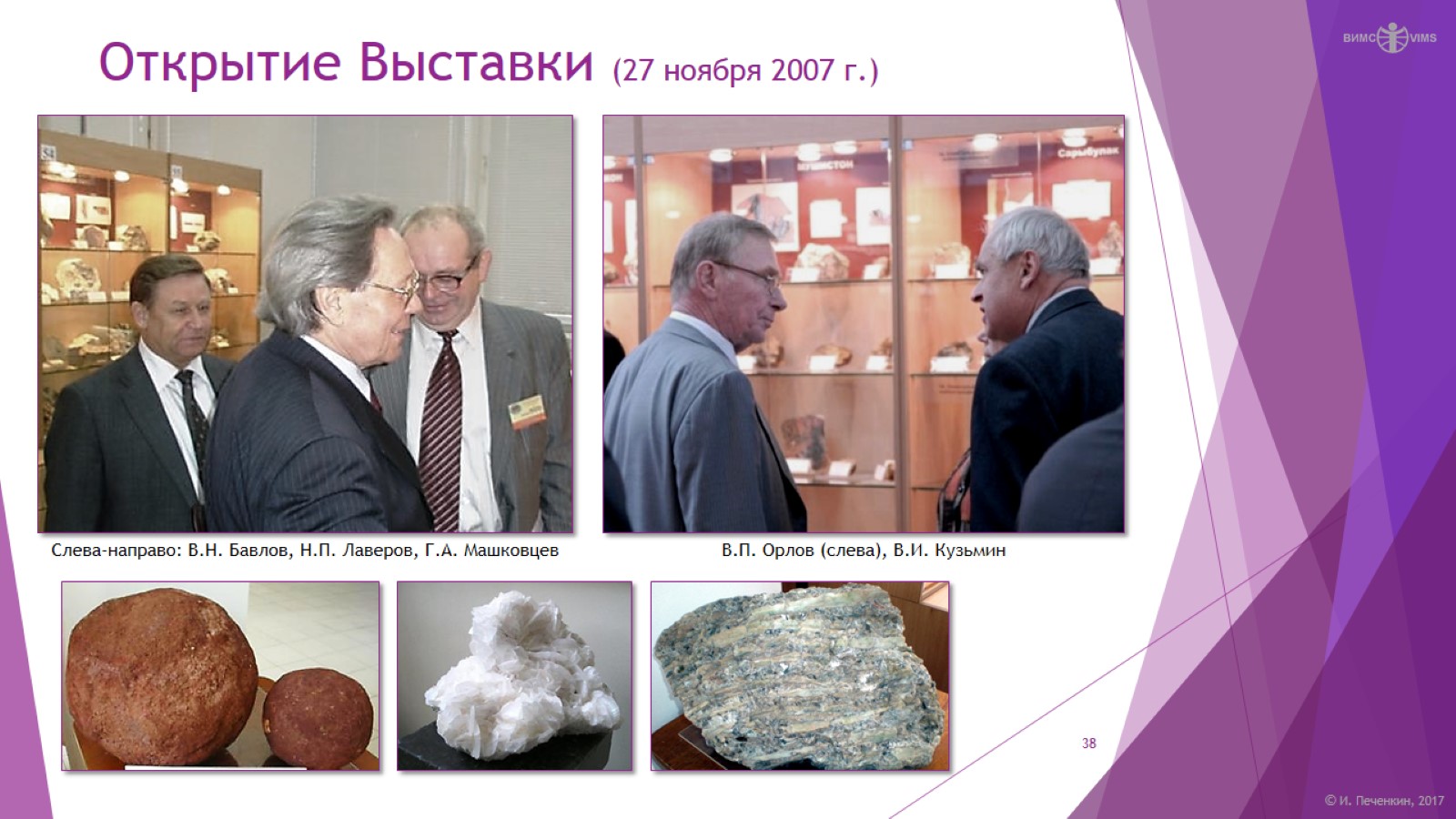 Открытие Выставки (27 ноября 2007 г.)
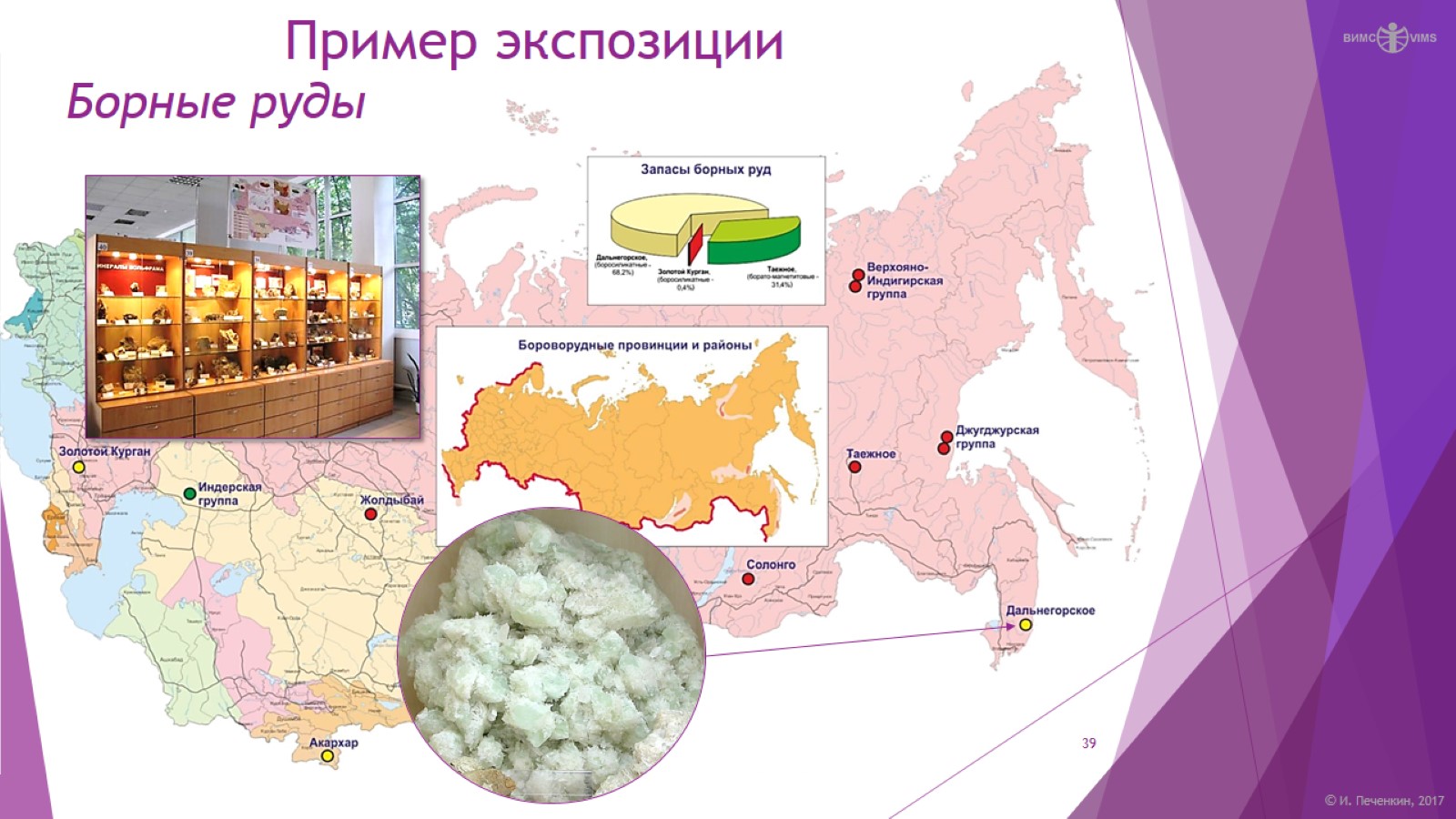 Пример экспозиции Борные руды
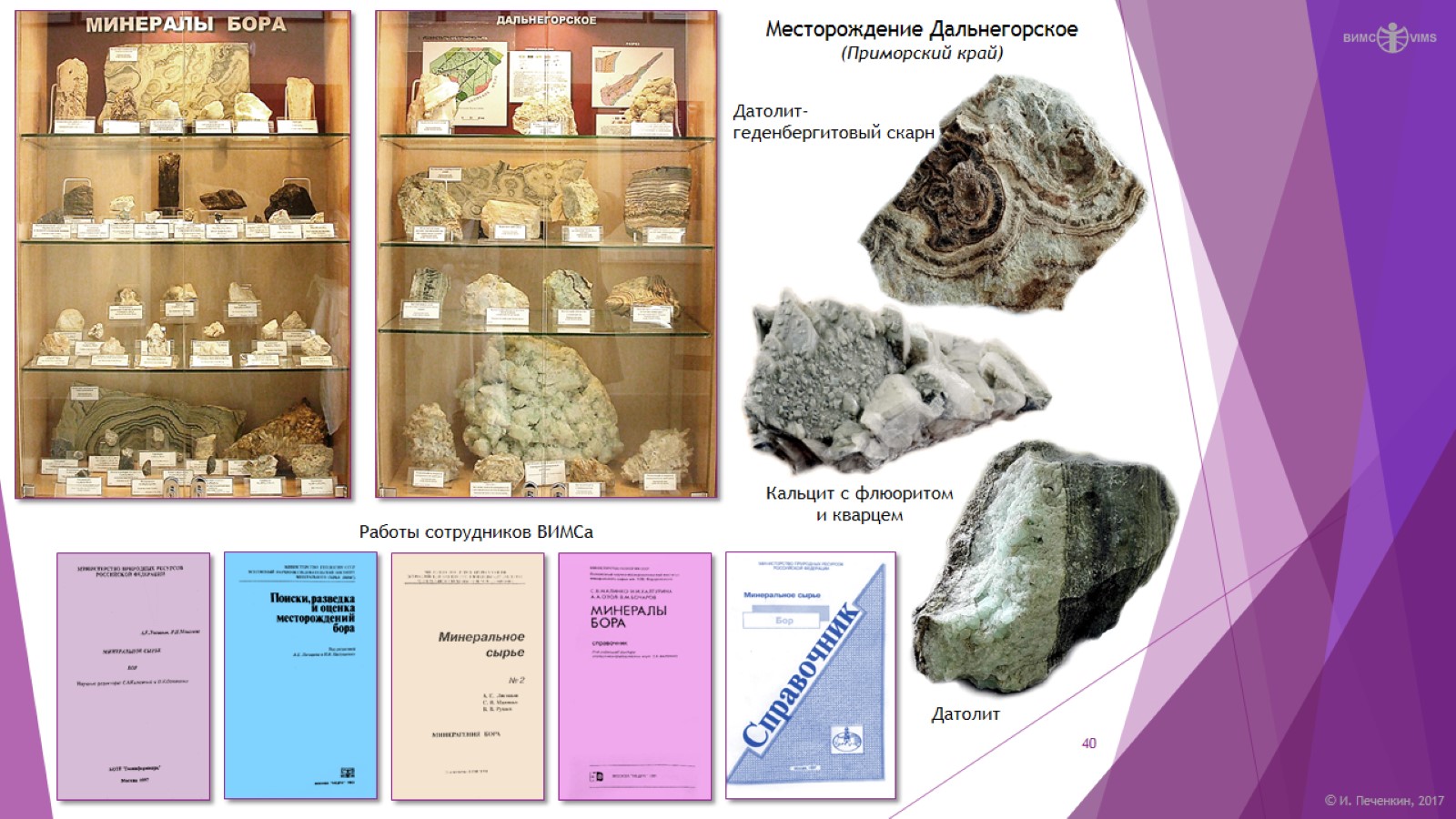 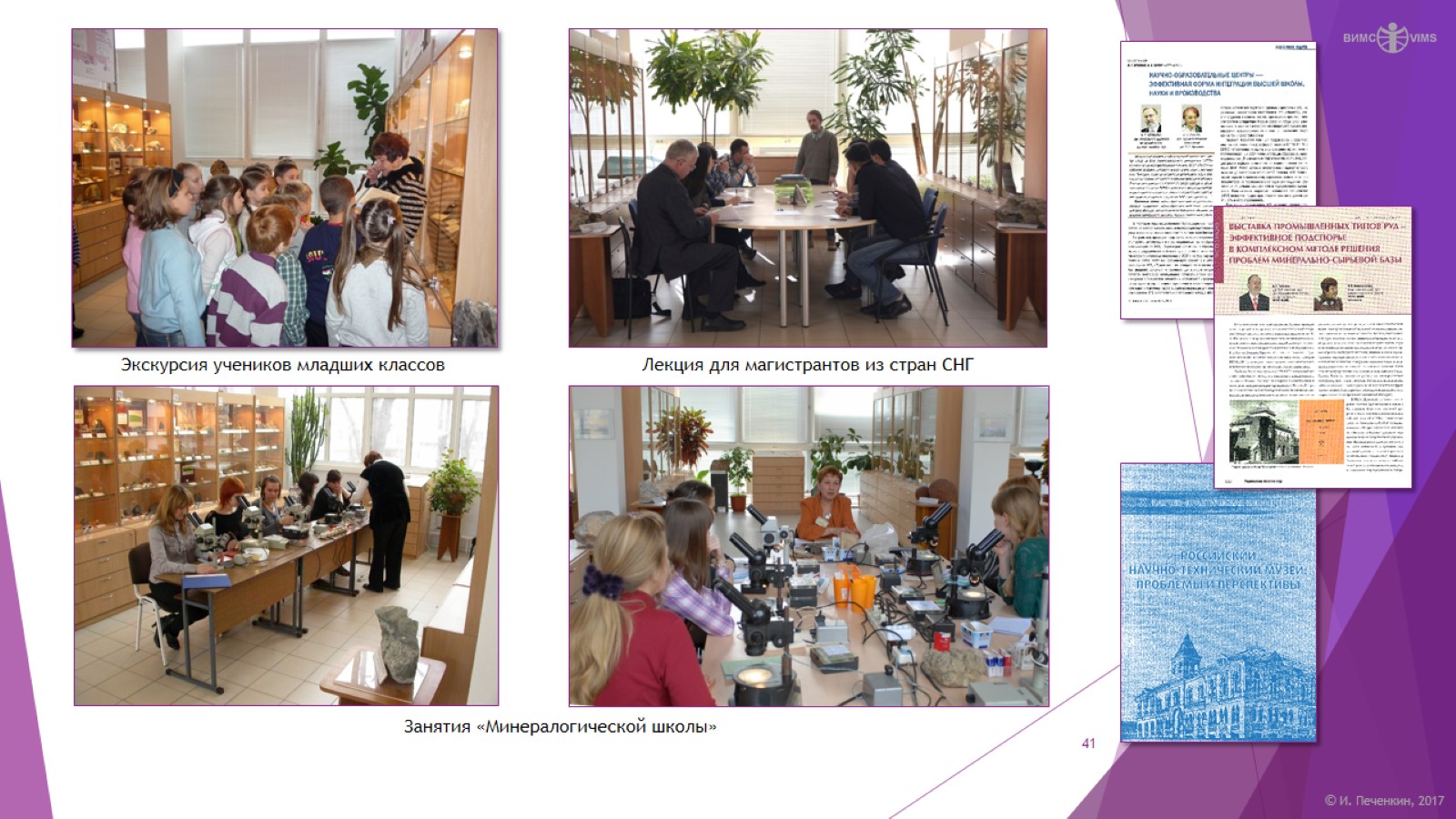 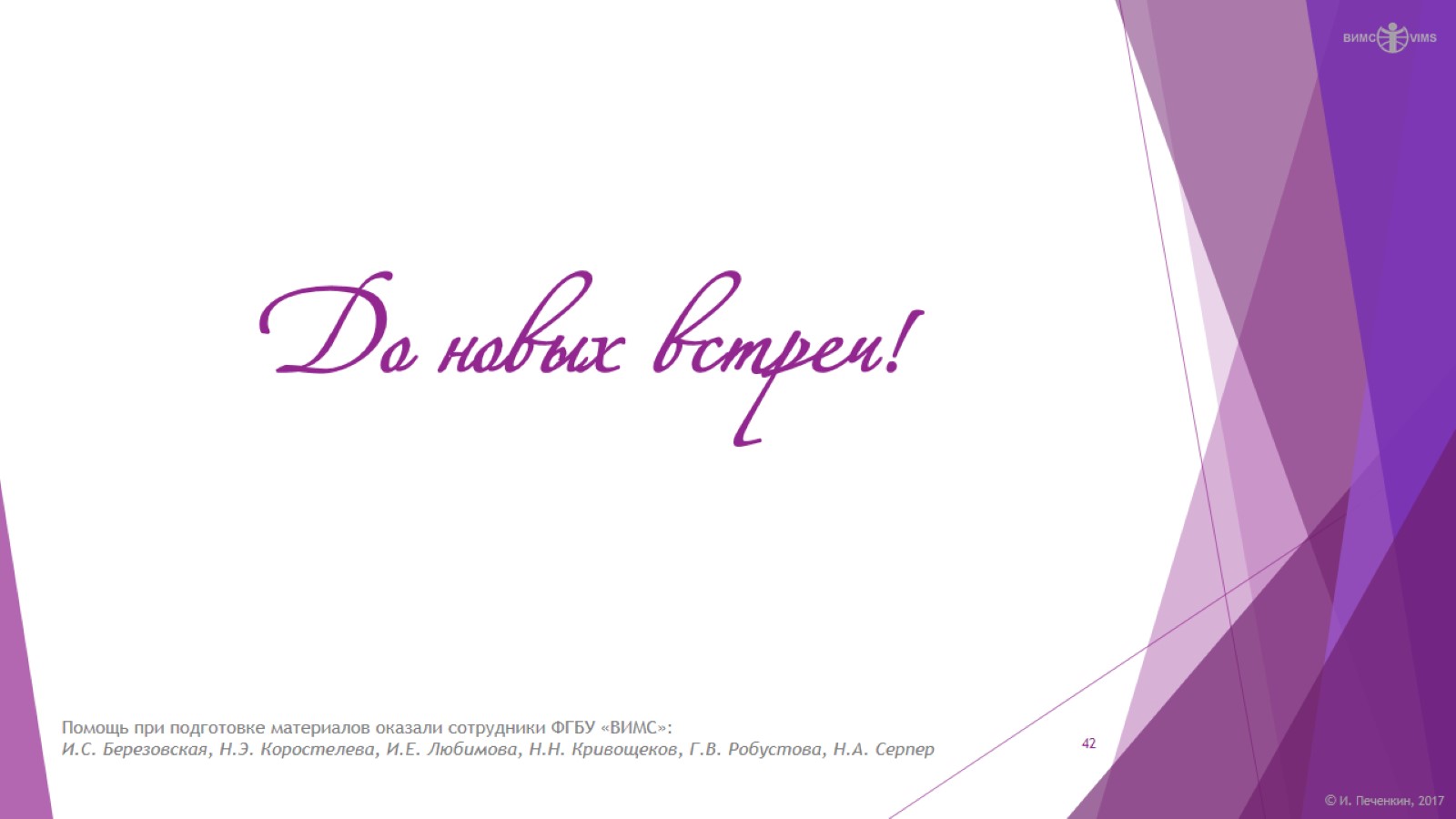 До новых встреч!